Calculus
M 9 April 2012
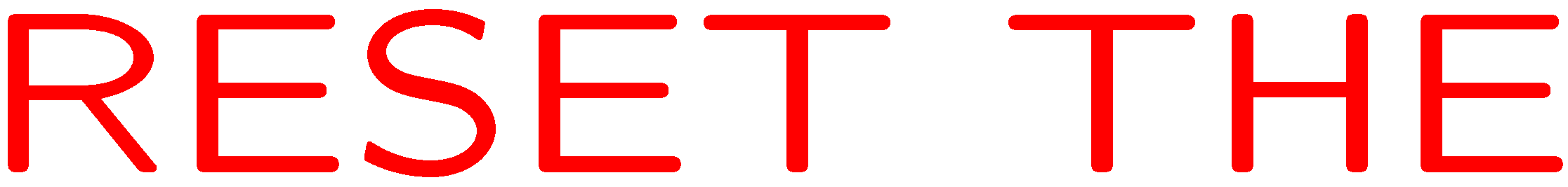 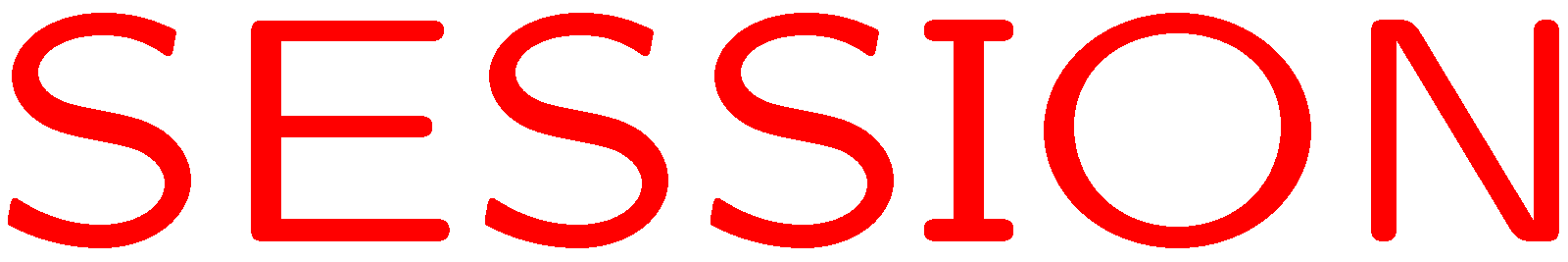 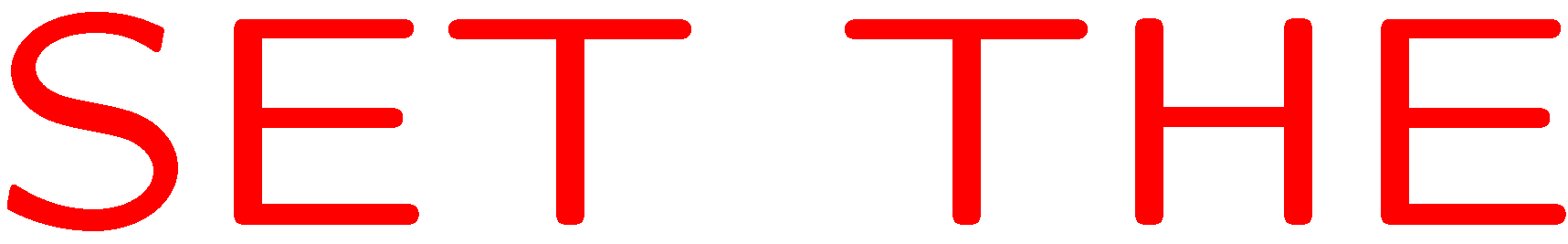 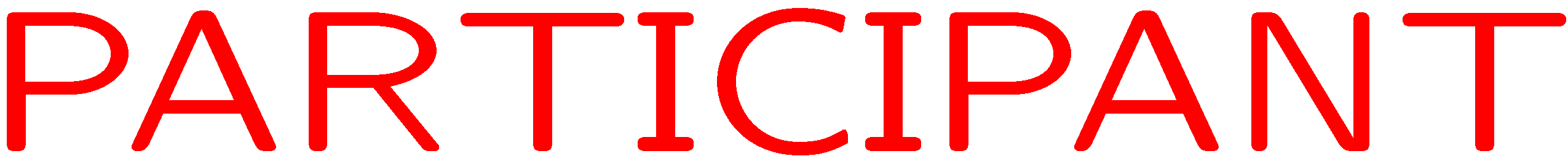 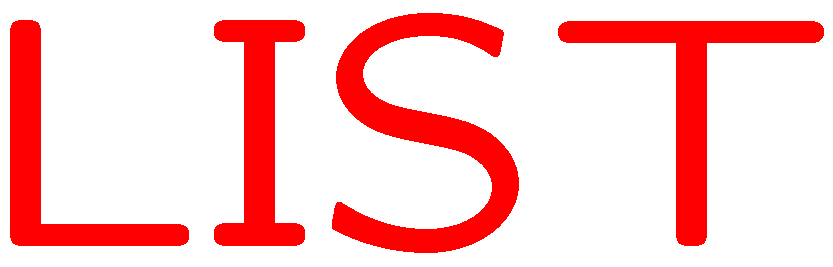 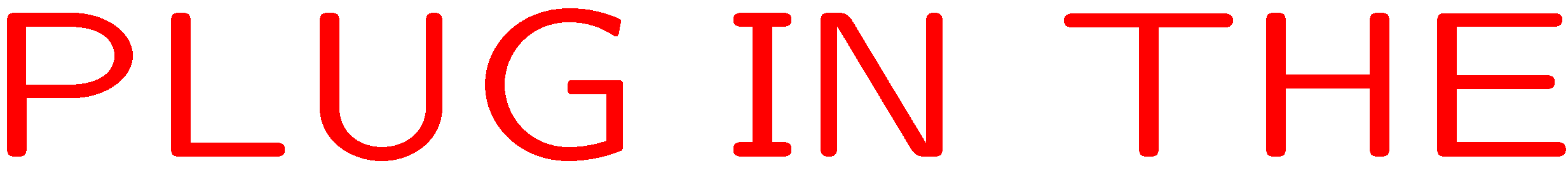 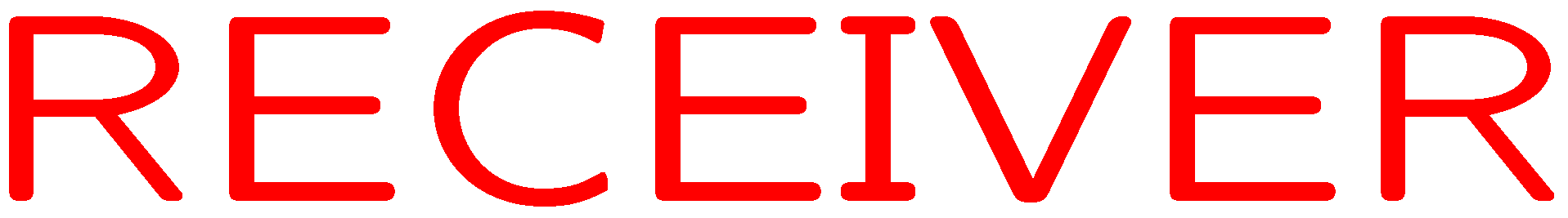 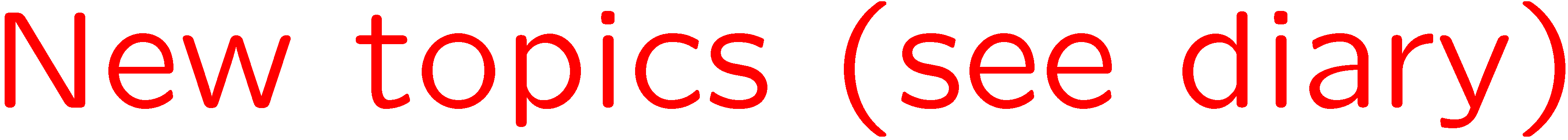 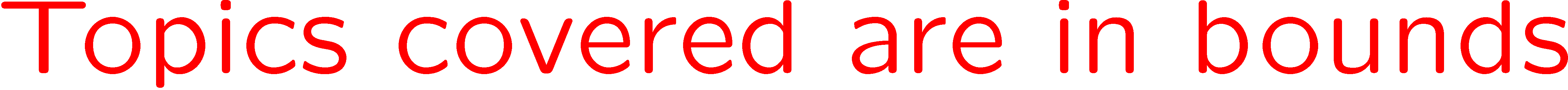 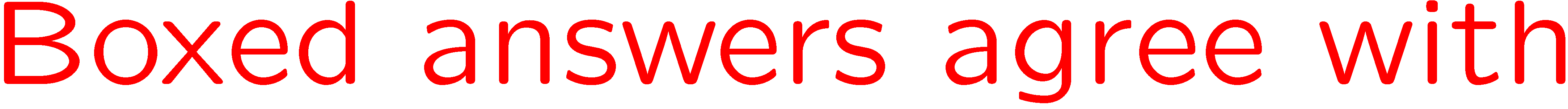 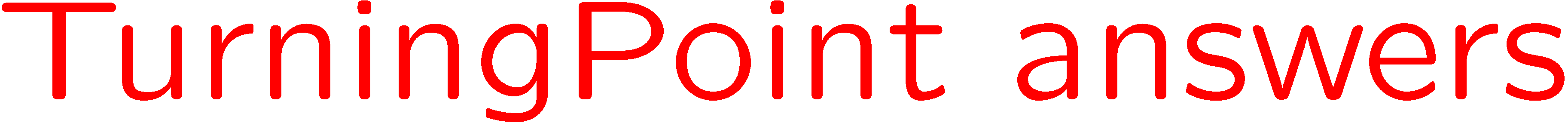 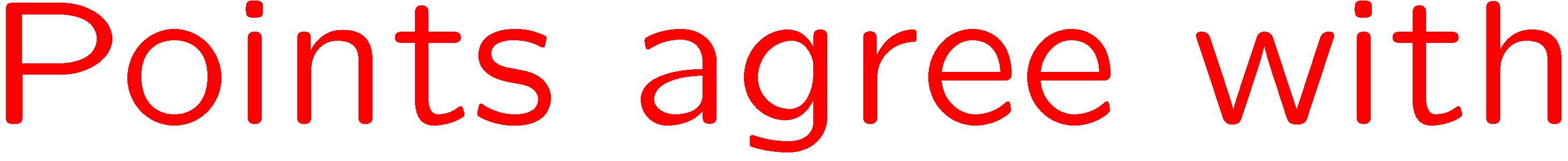 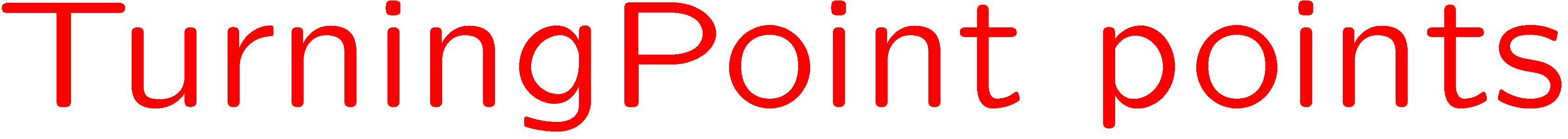 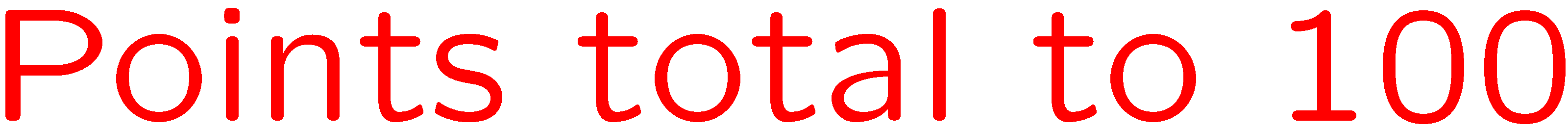 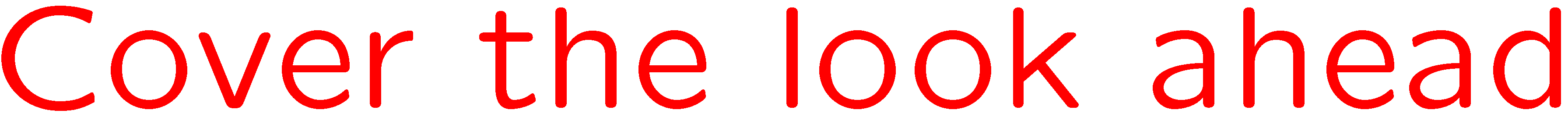 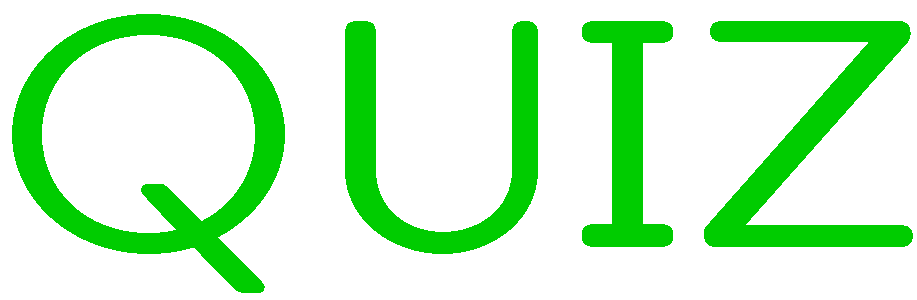 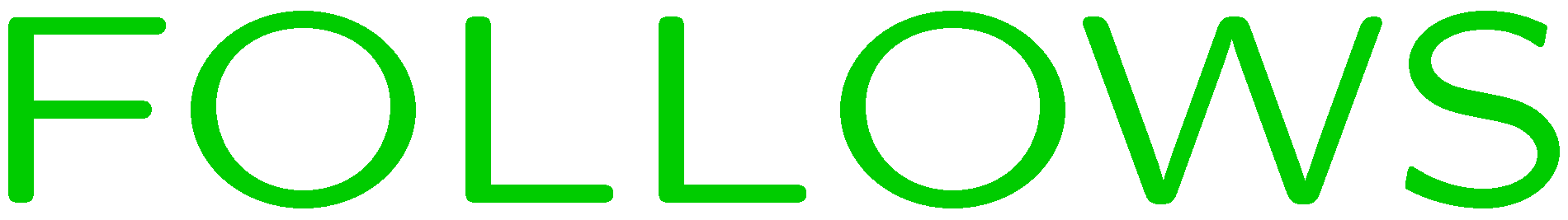 0 of 5
1+1=
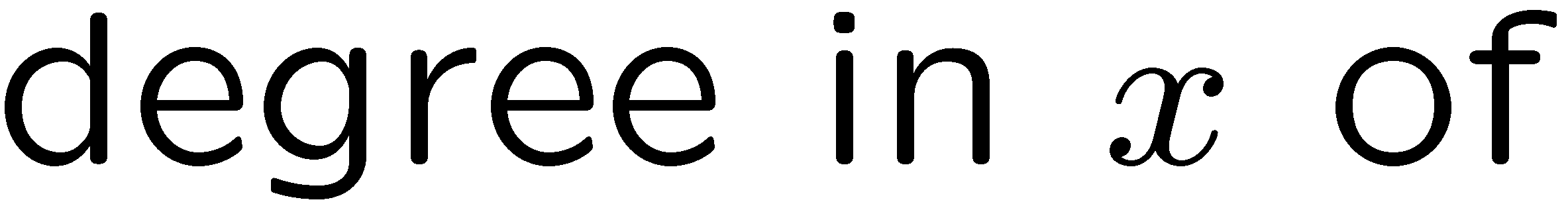 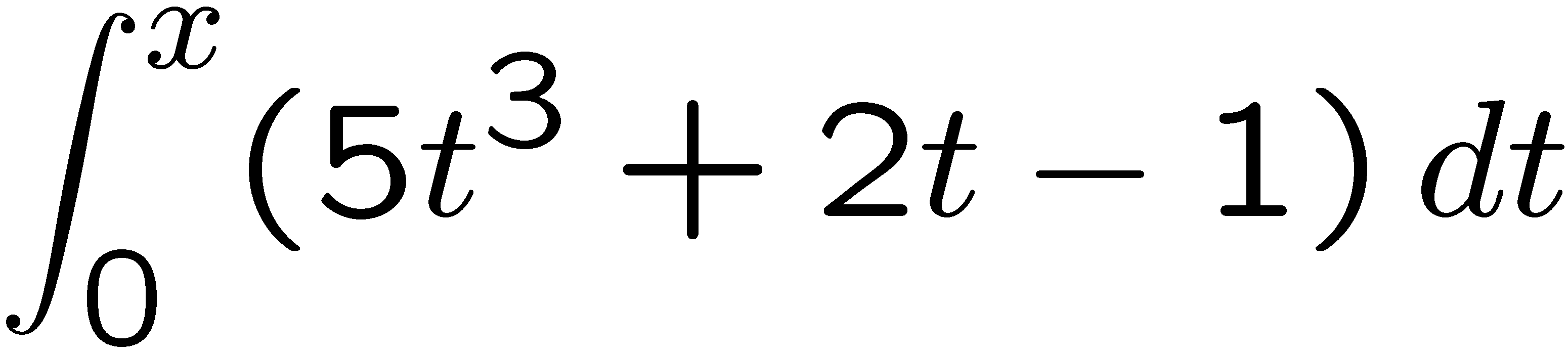 1
2
3
4
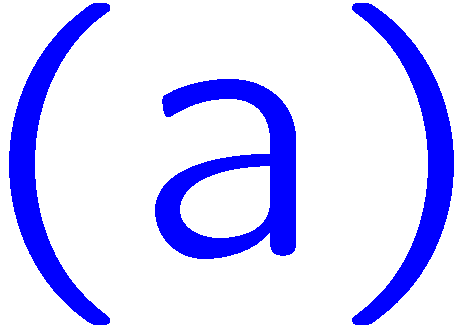 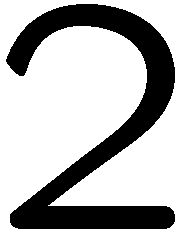 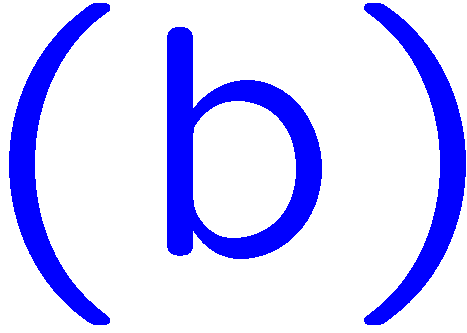 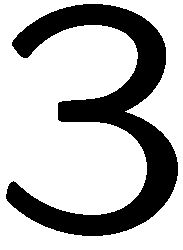 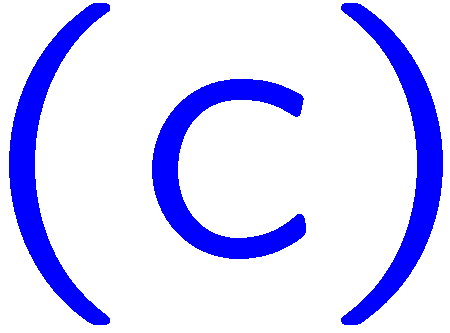 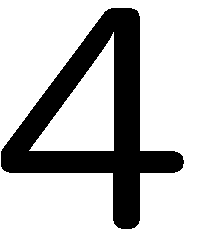 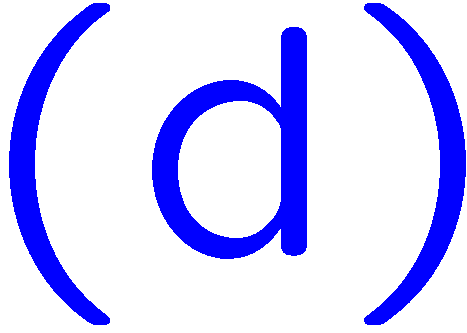 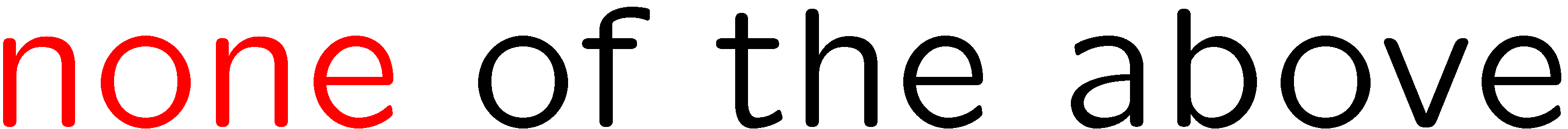 5
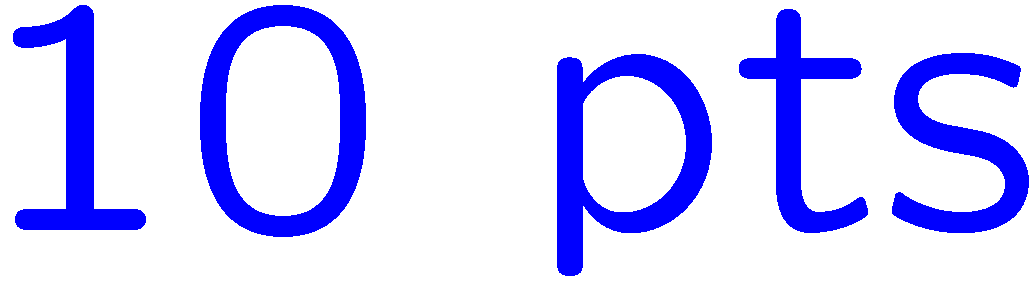 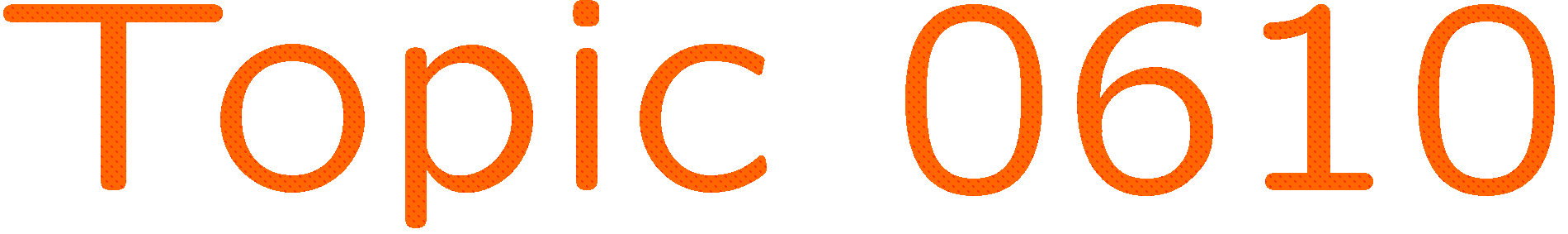 0 of 5
1+1=
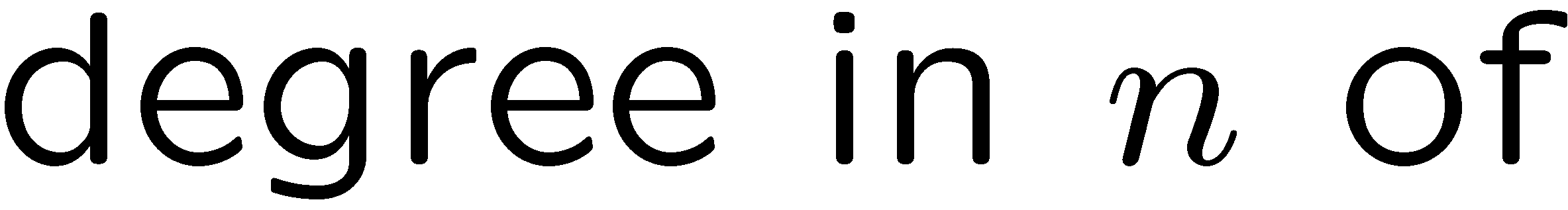 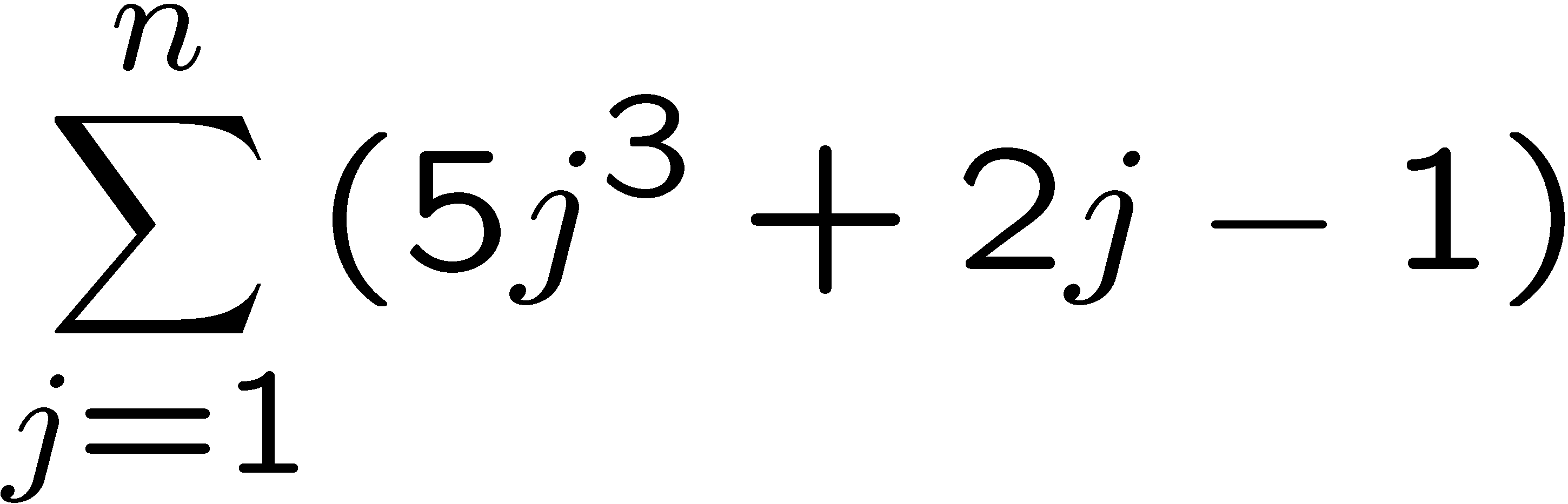 1
2
3
4
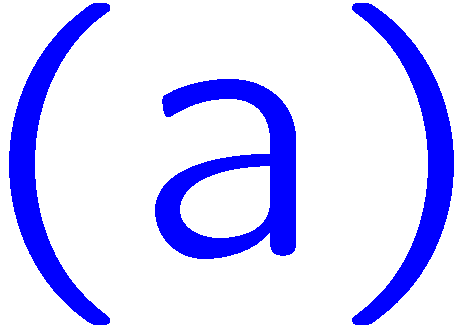 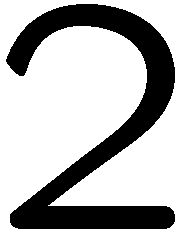 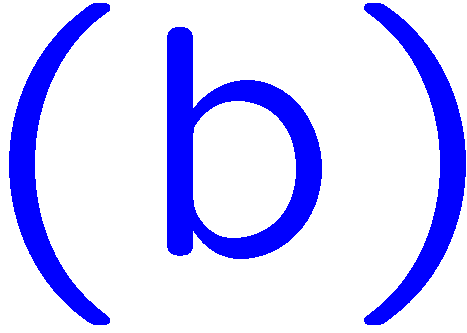 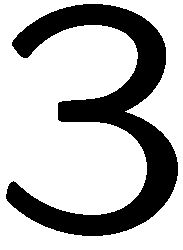 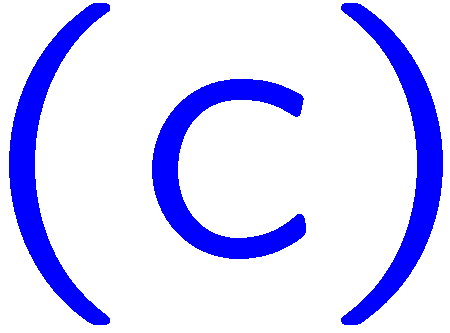 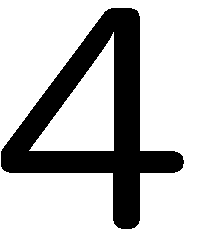 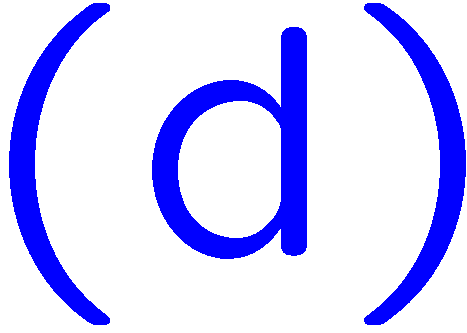 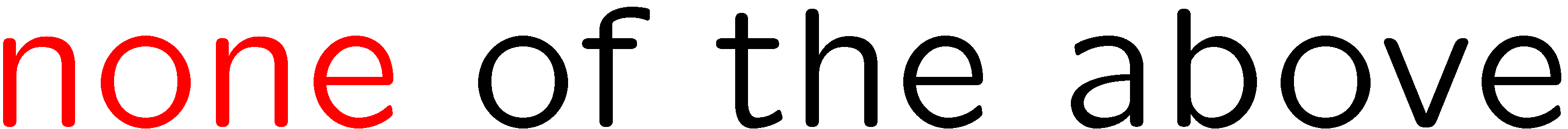 6
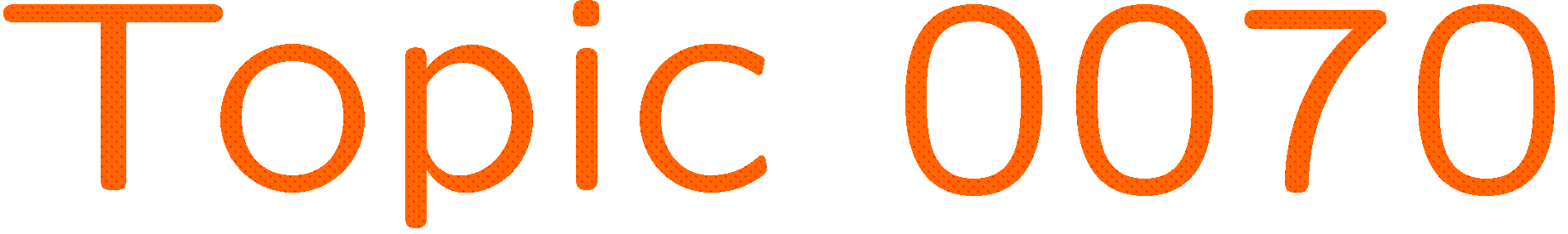 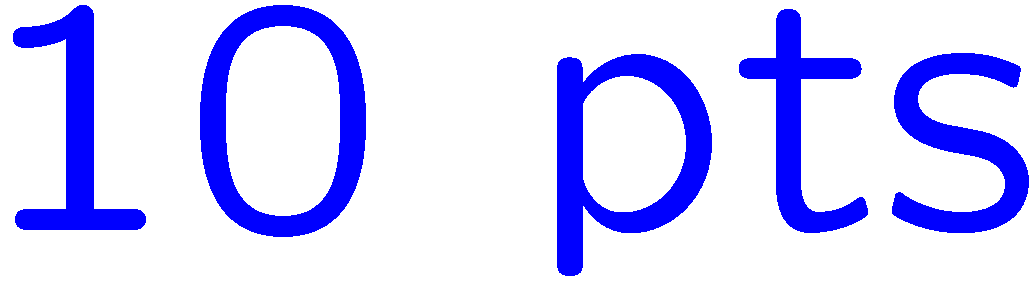 0 of 5
1+1=
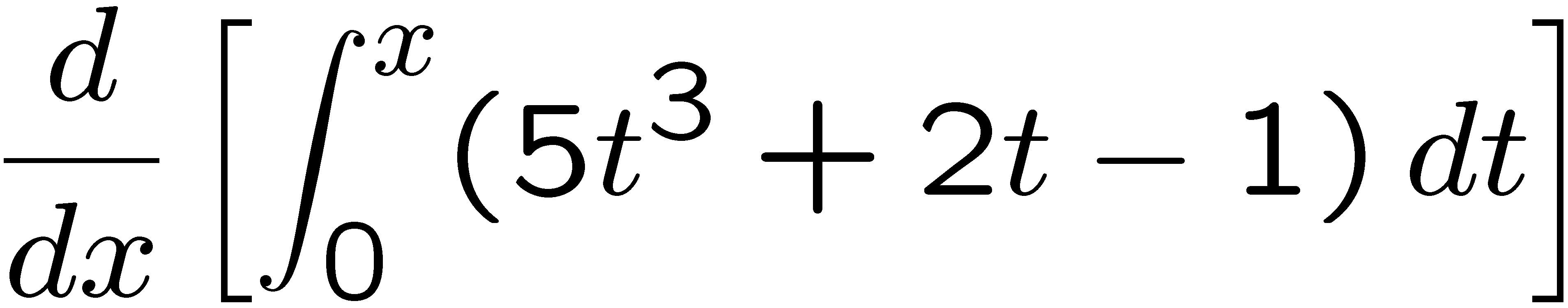 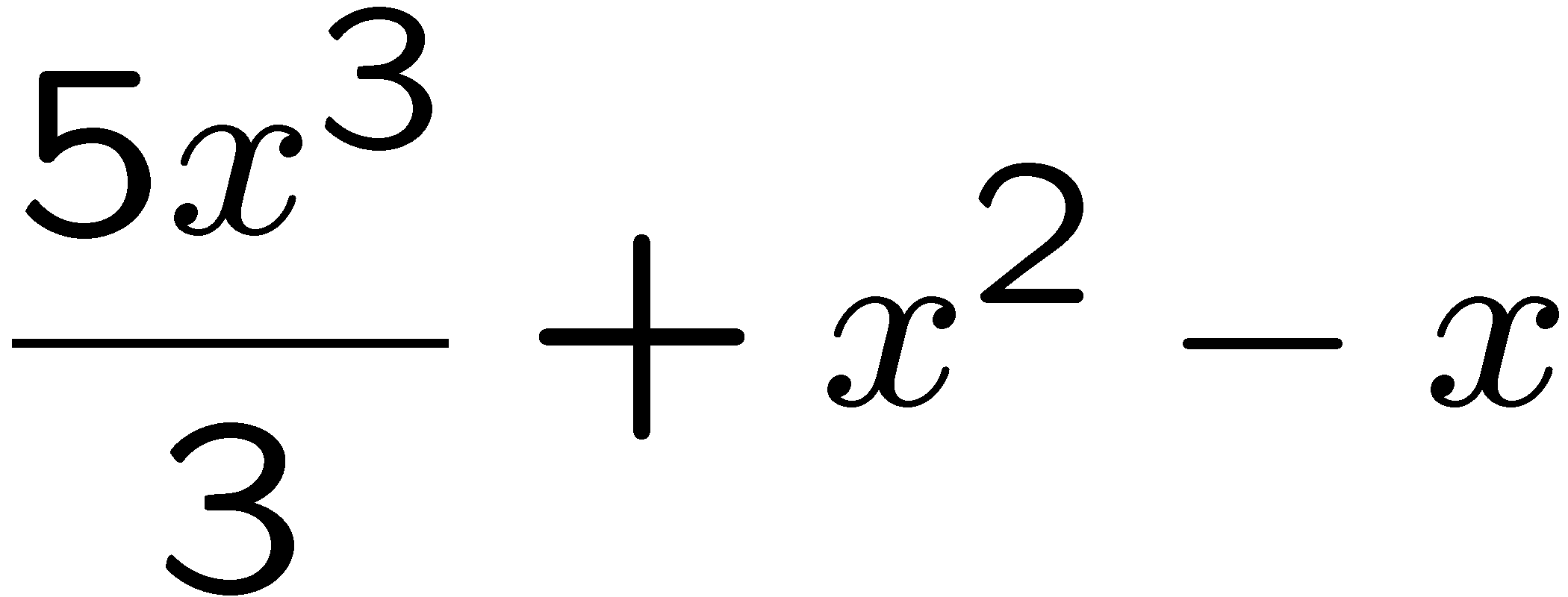 1
2
3
4
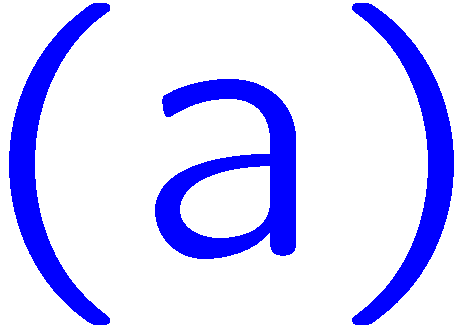 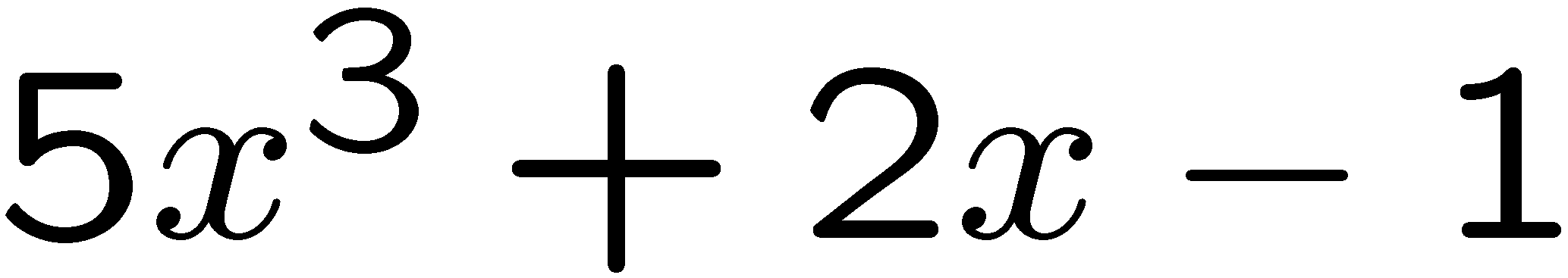 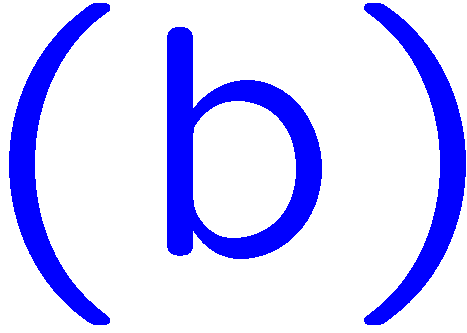 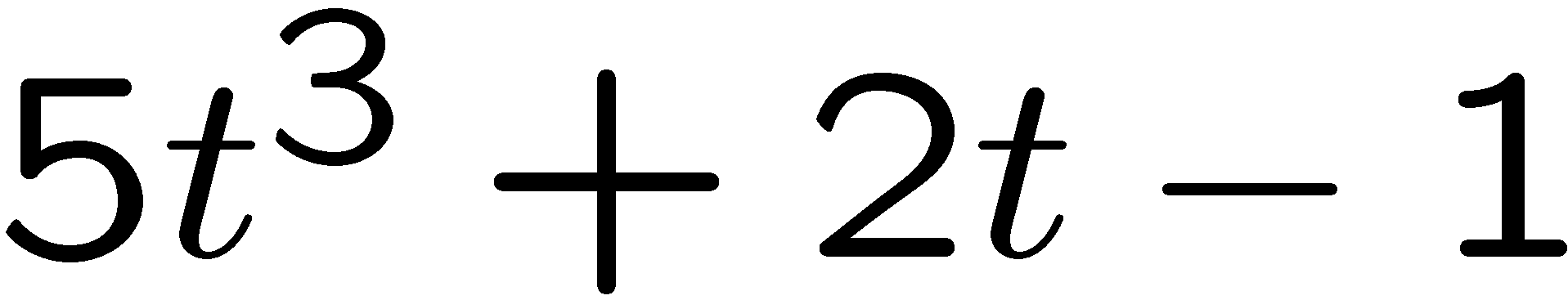 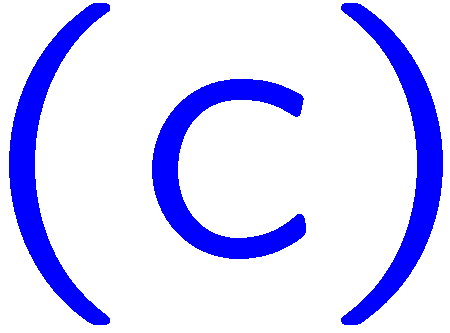 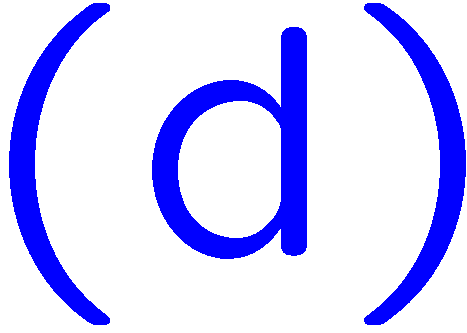 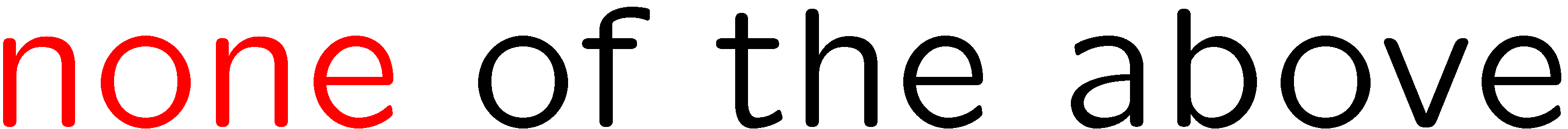 7
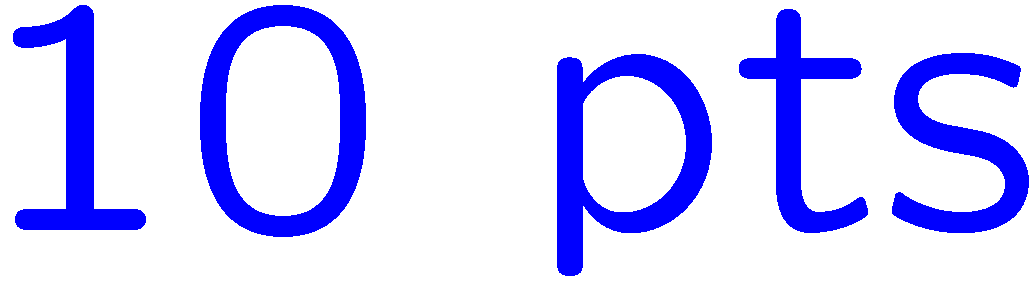 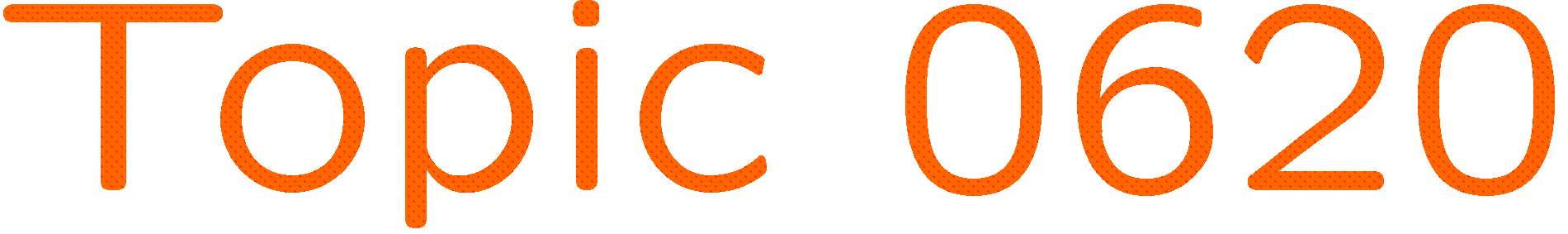 0 of 5
1+1=
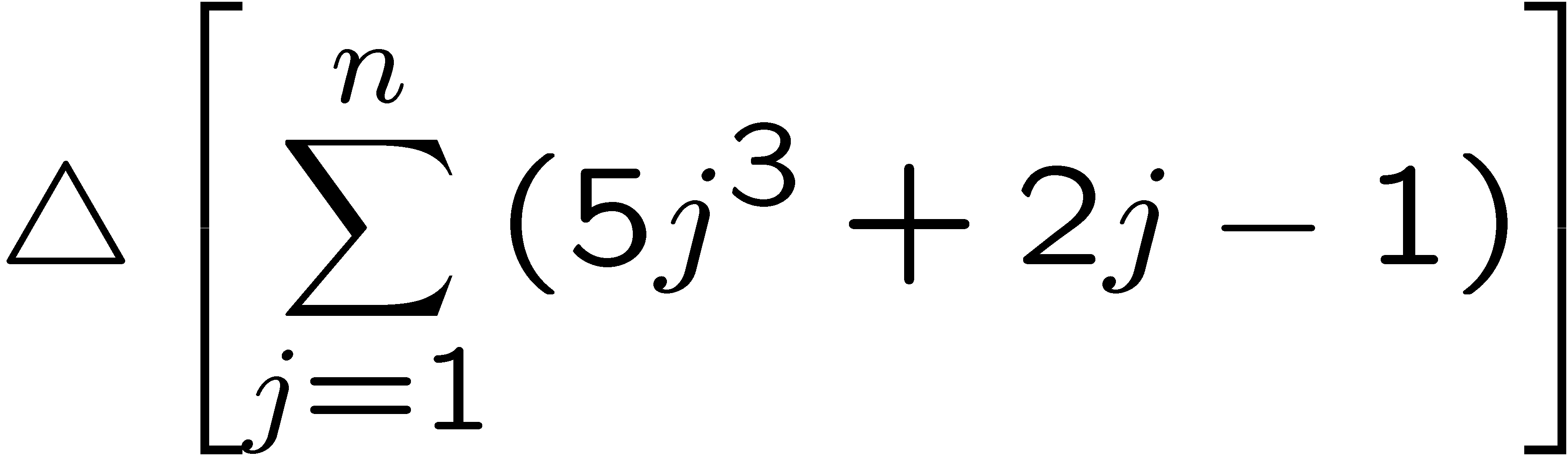 1
2
3
4
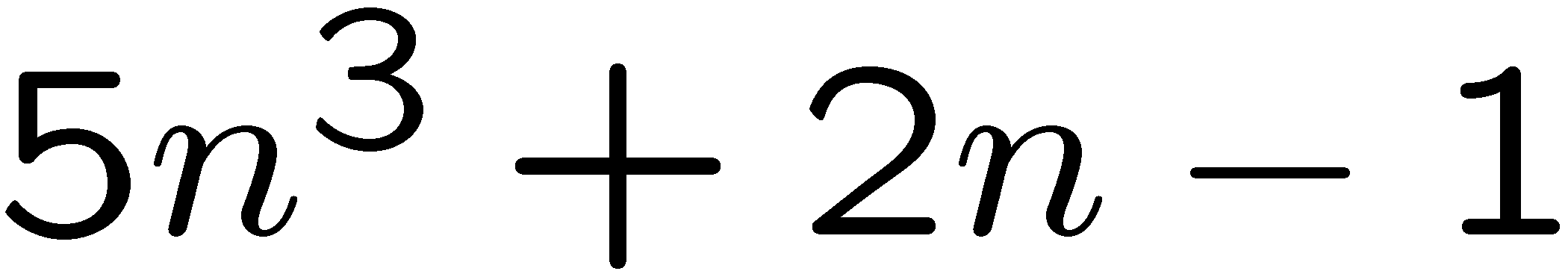 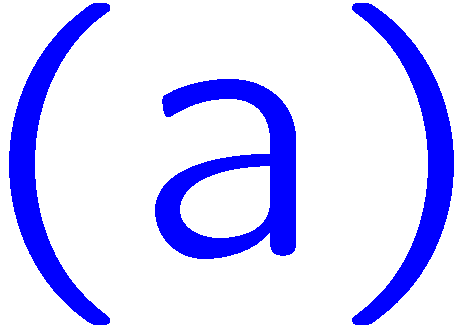 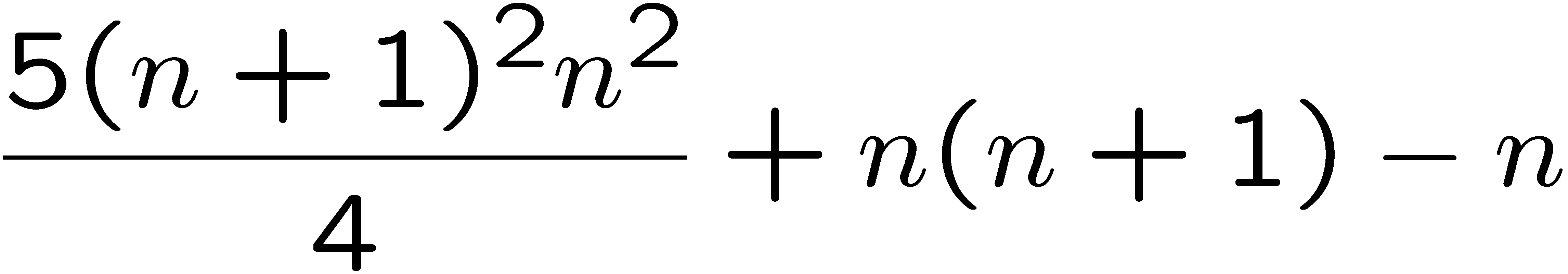 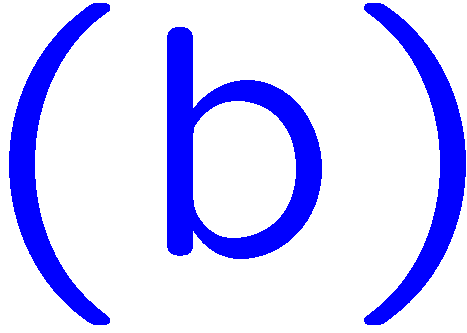 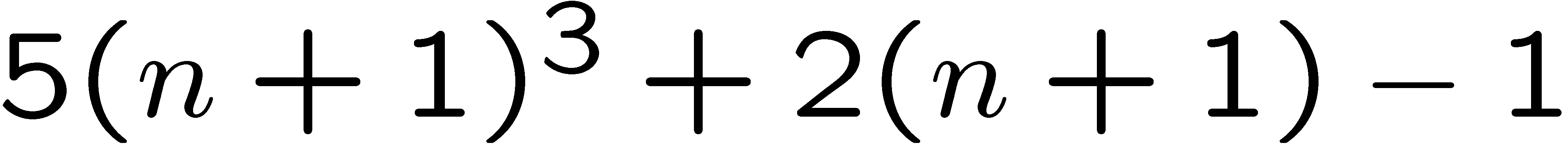 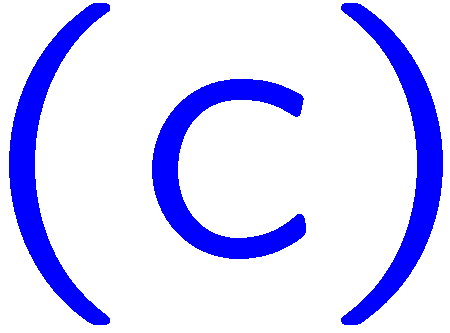 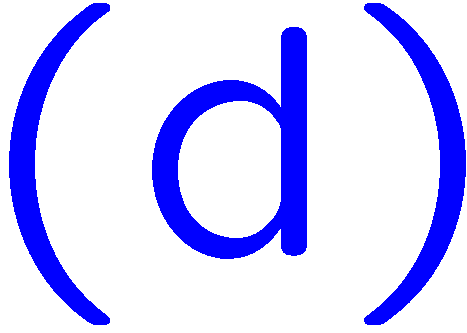 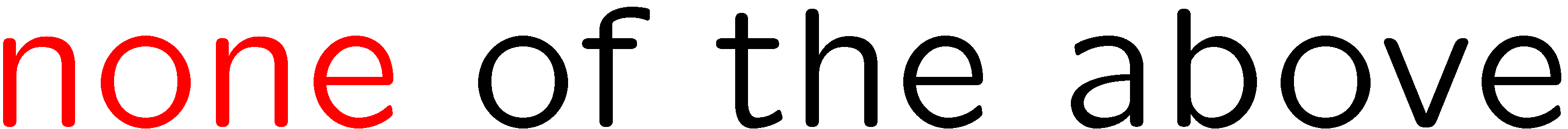 8
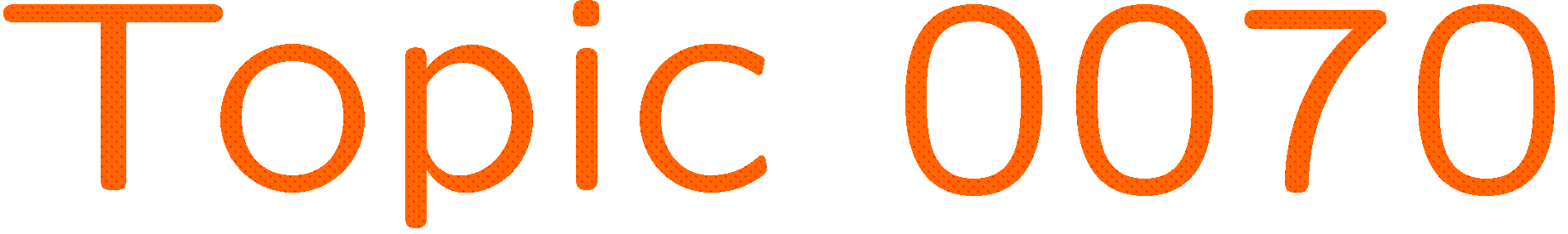 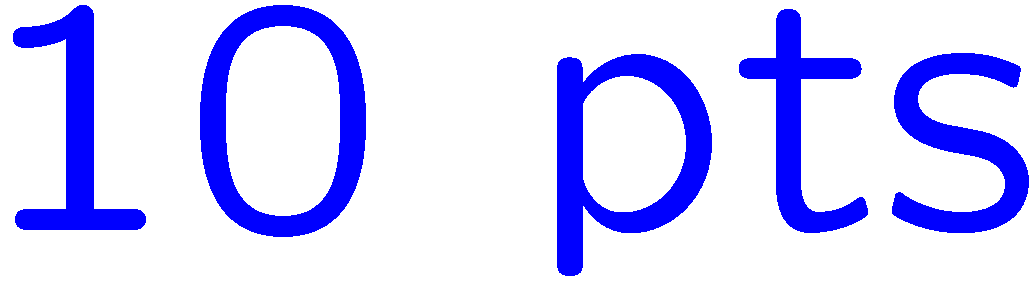 0 of 5
1+1=
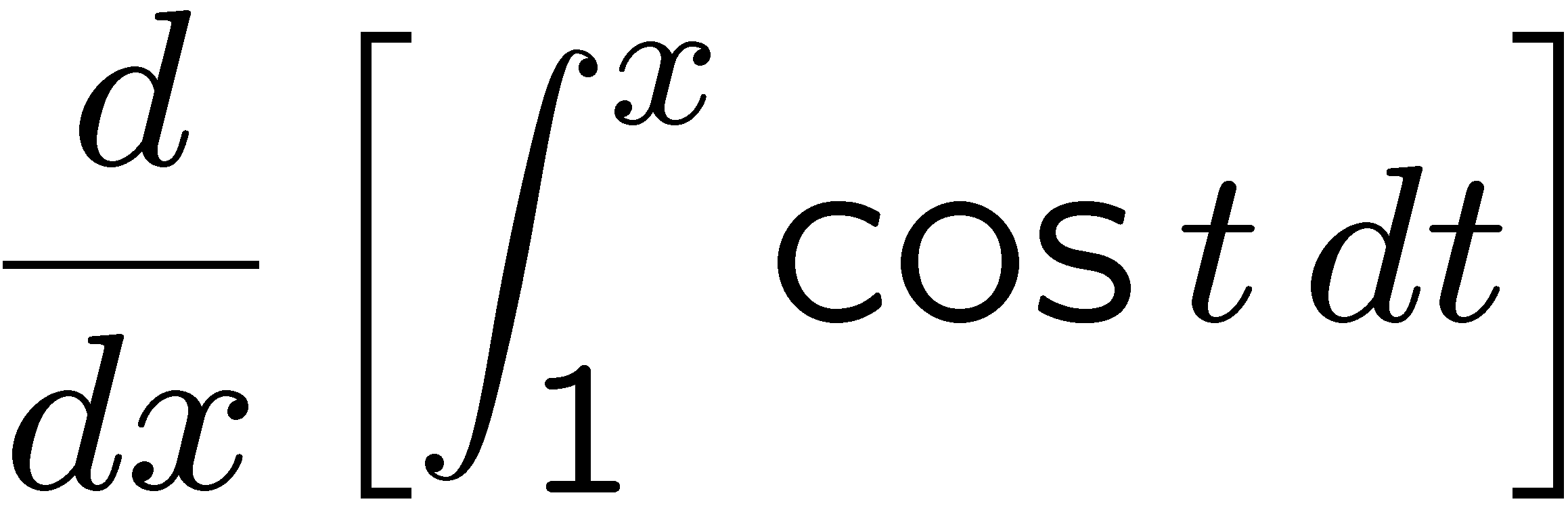 1
2
3
4
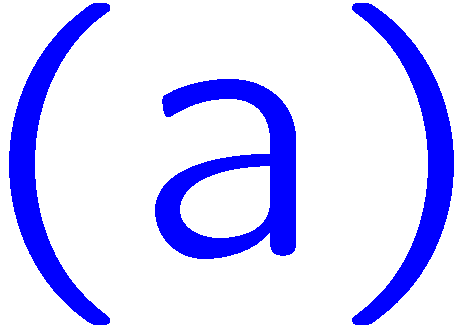 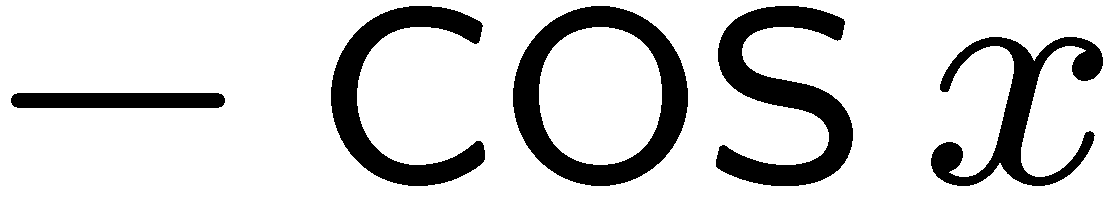 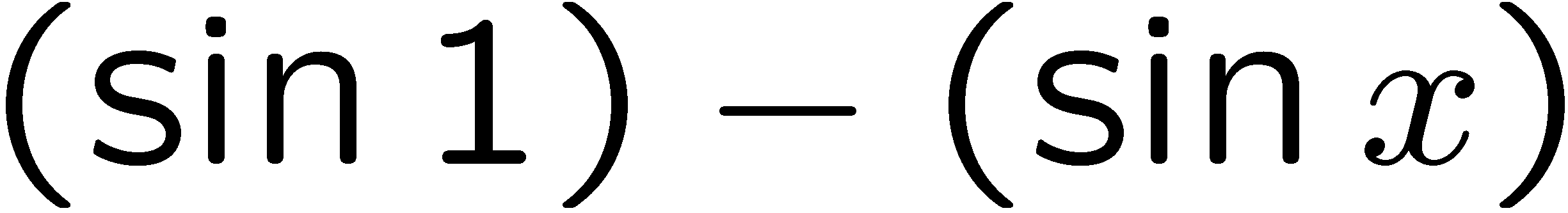 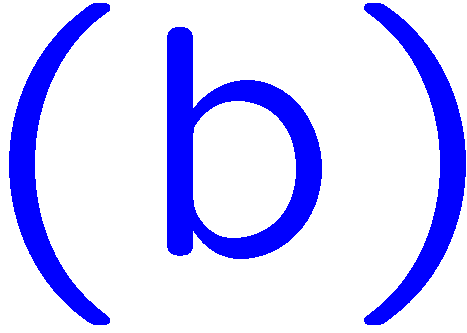 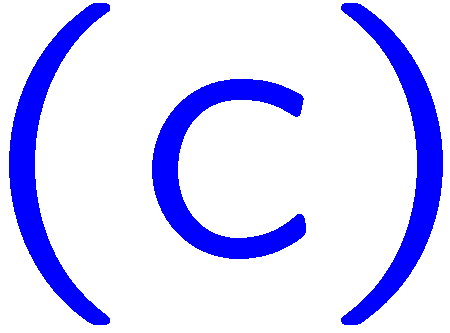 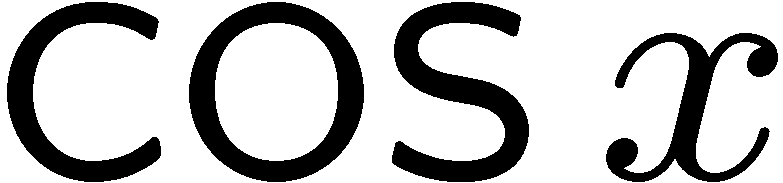 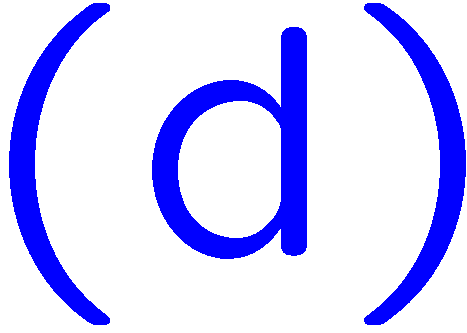 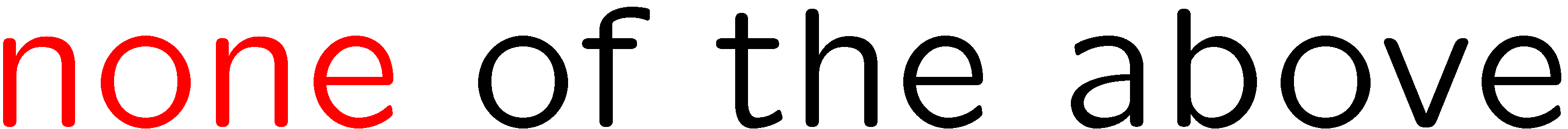 9
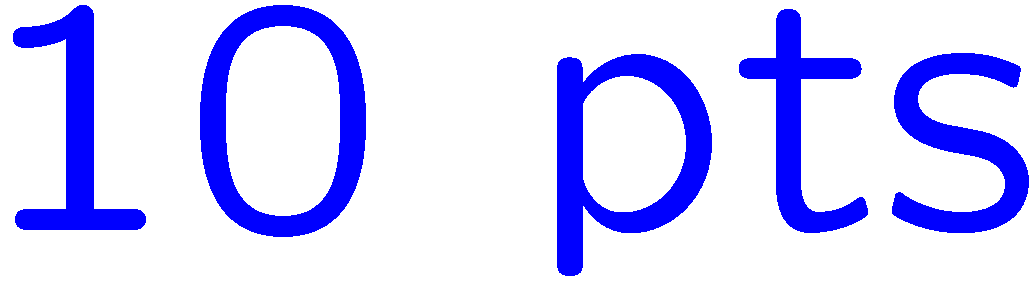 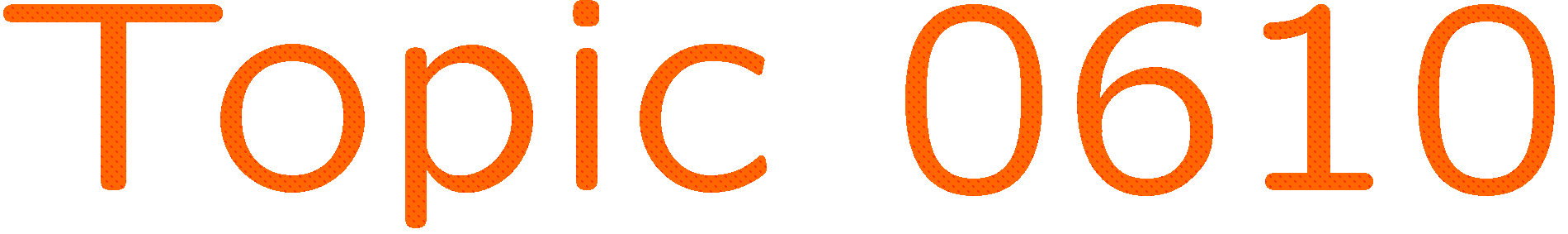 0 of 5
1+1=
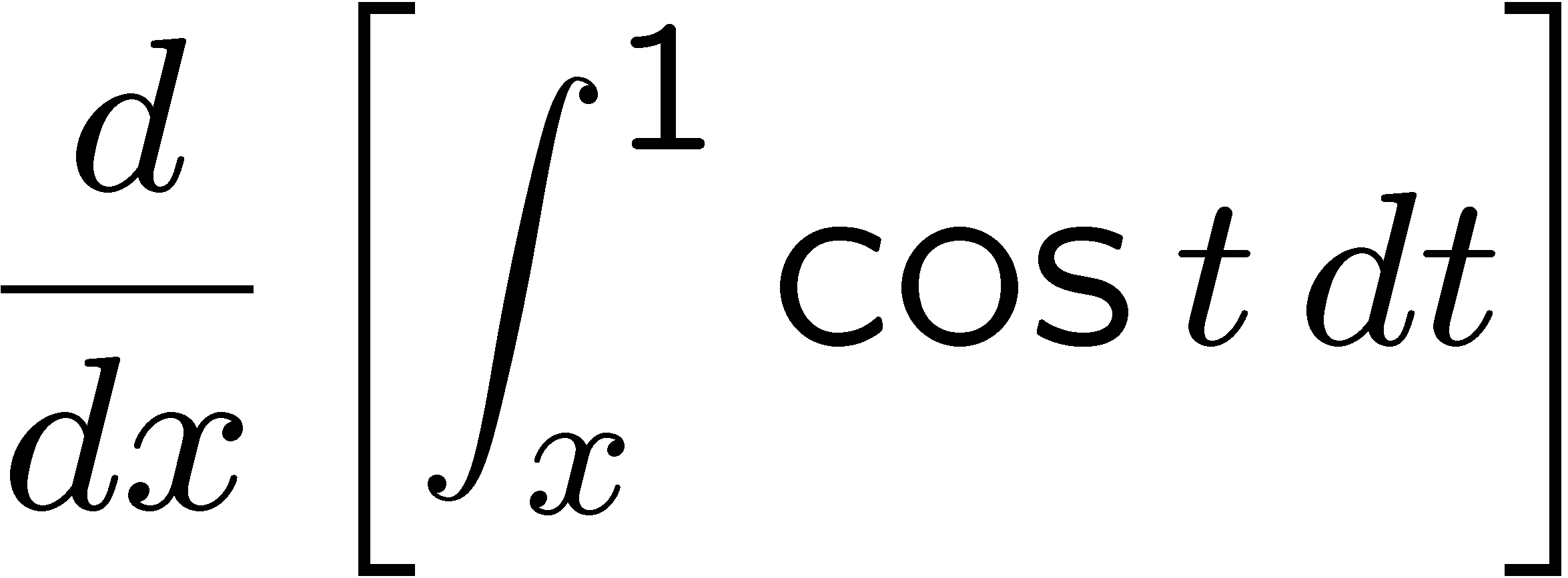 1
2
3
4
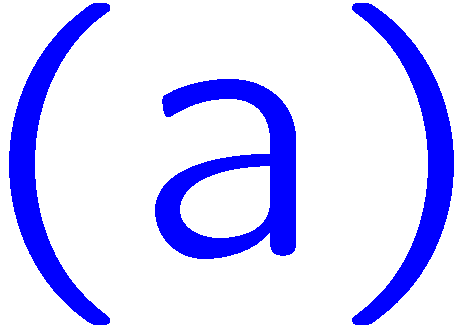 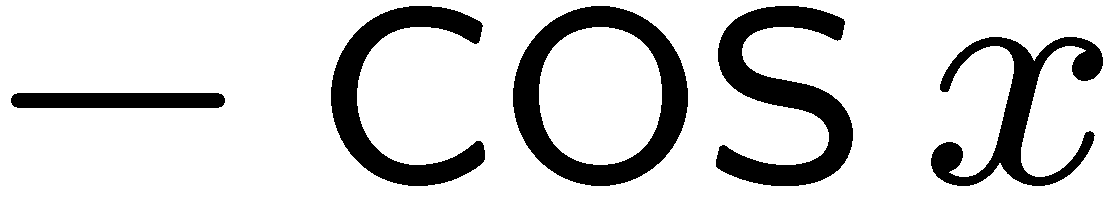 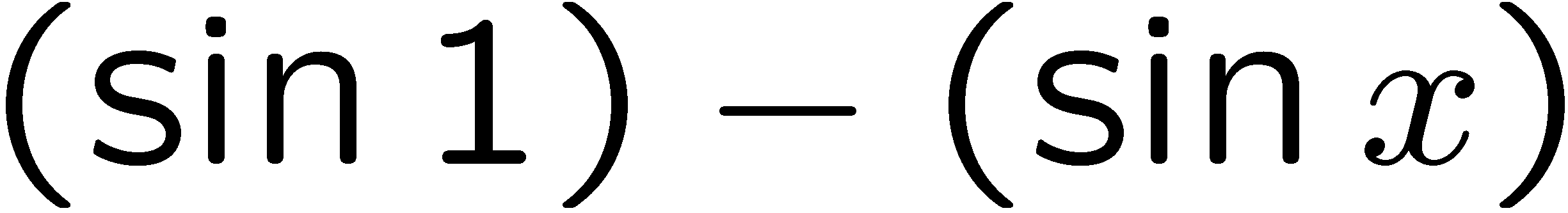 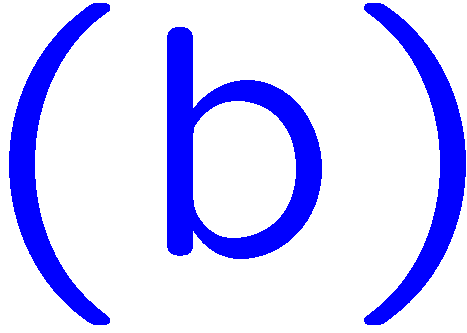 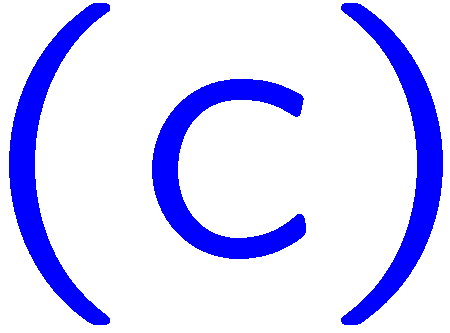 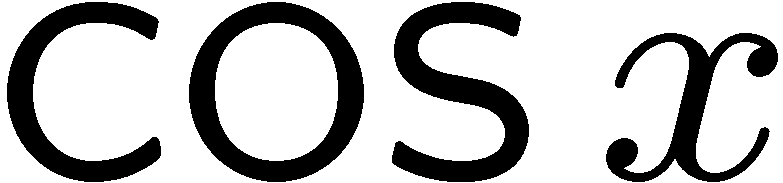 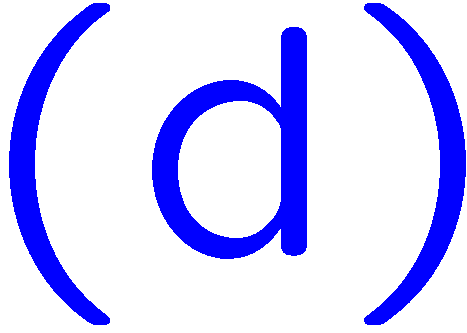 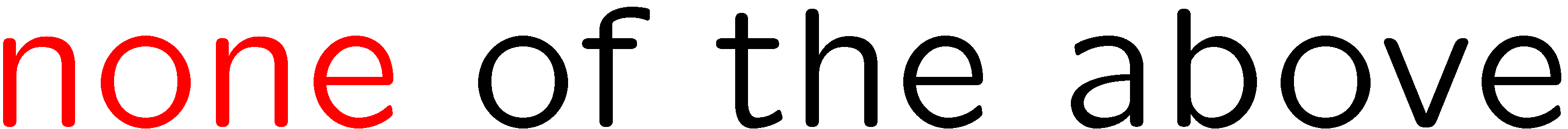 10
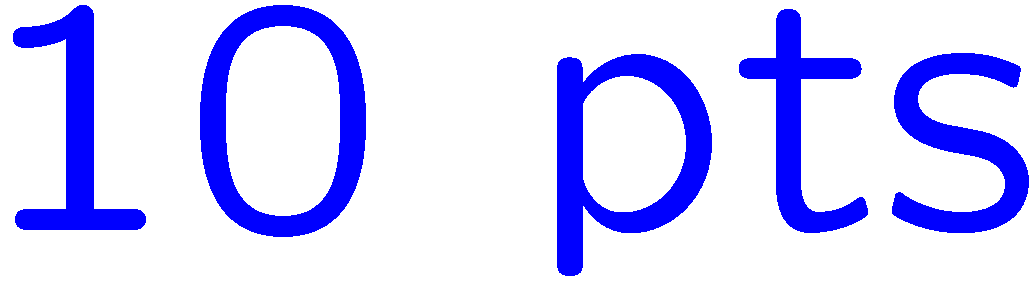 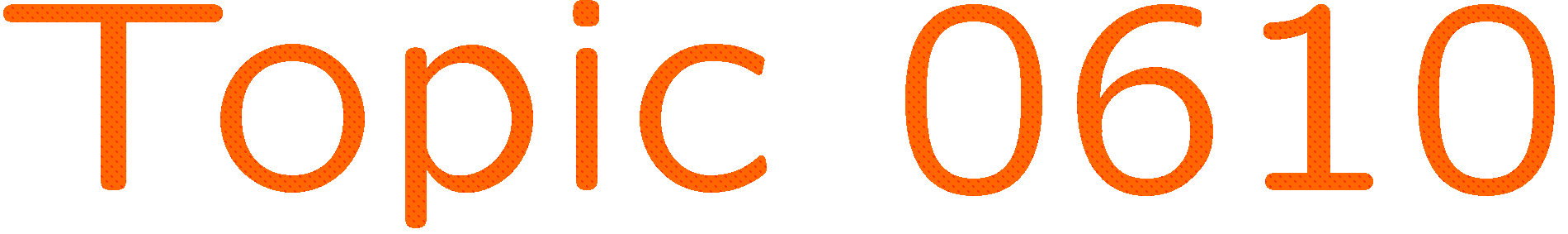 0 of 5
1+1=
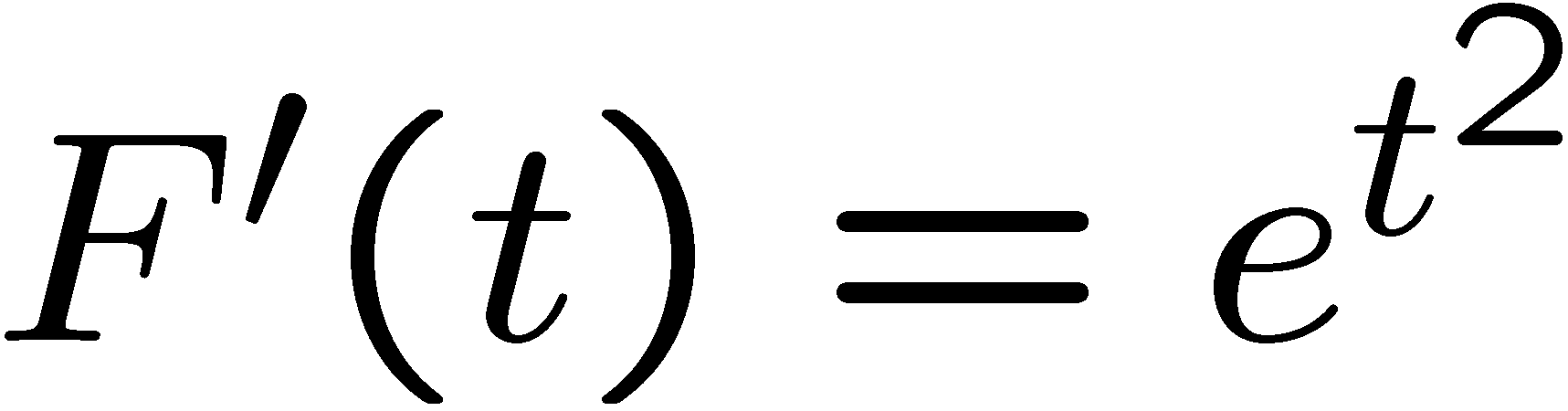 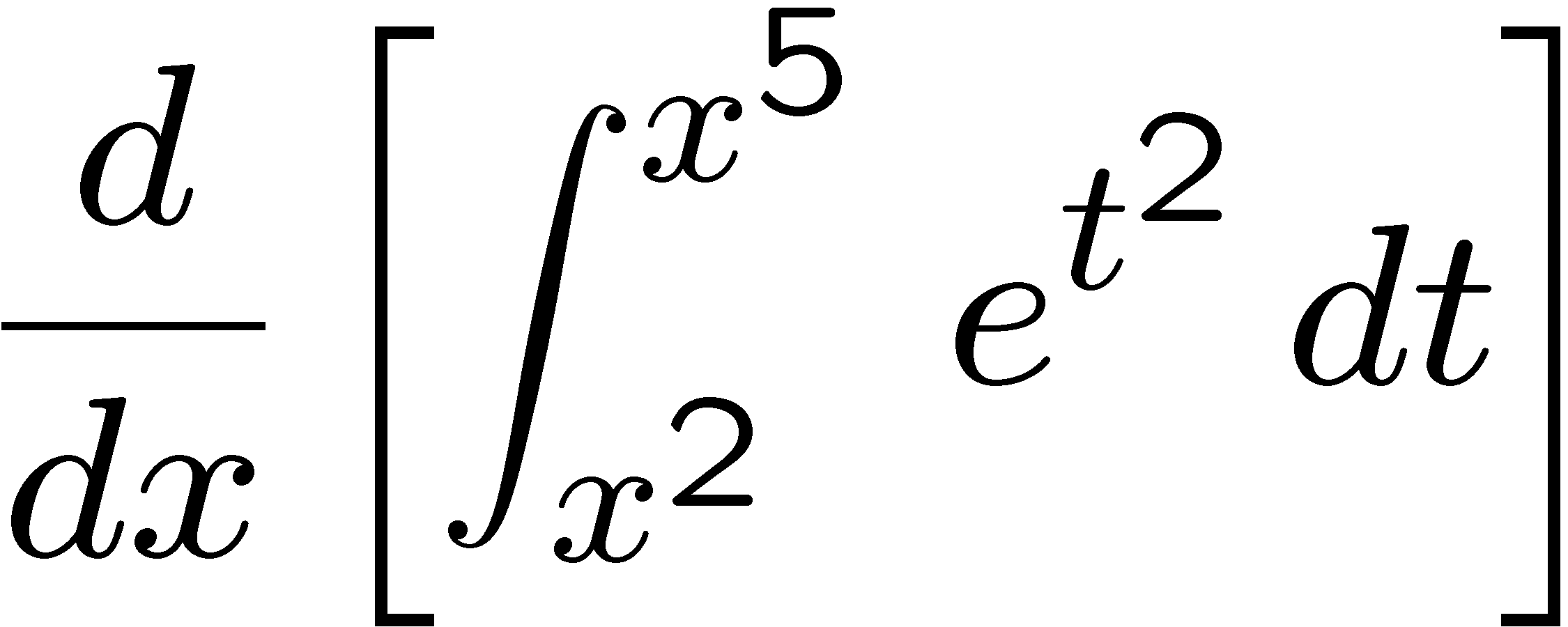 1
2
3
4
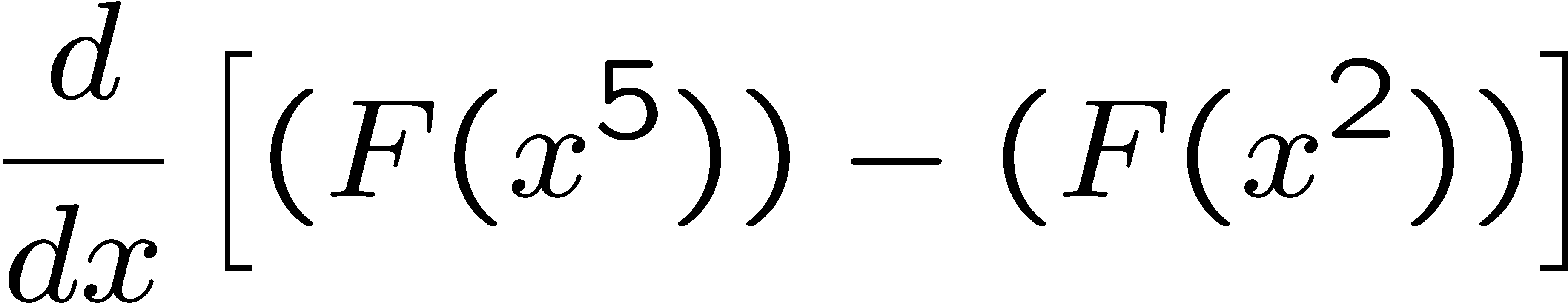 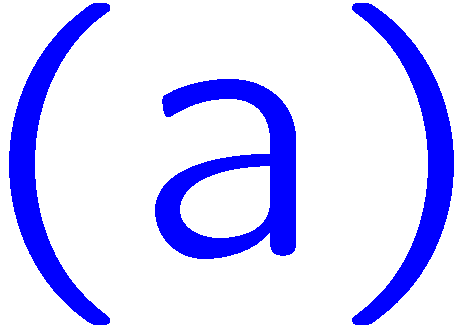 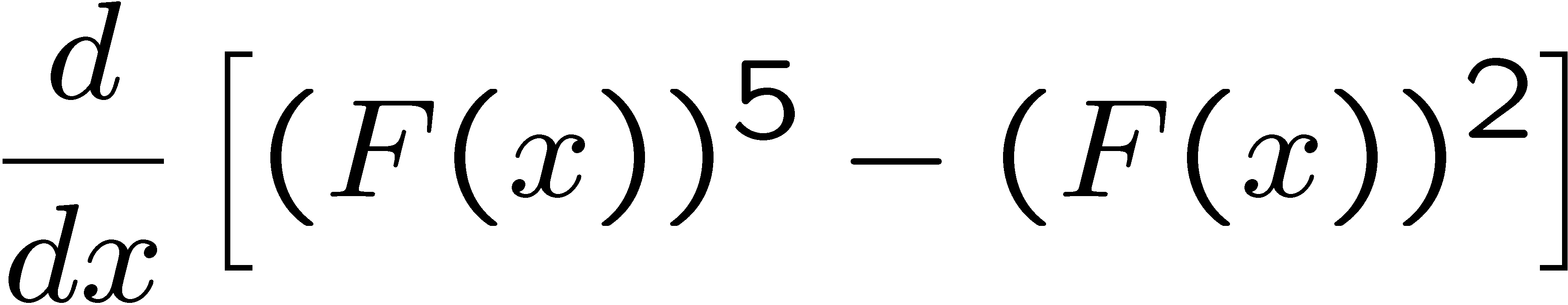 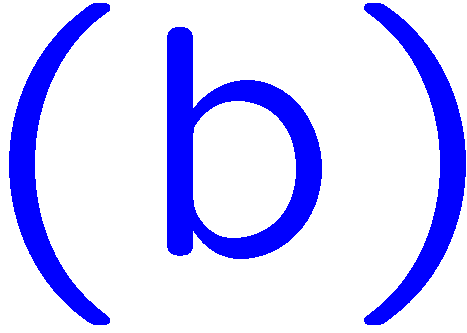 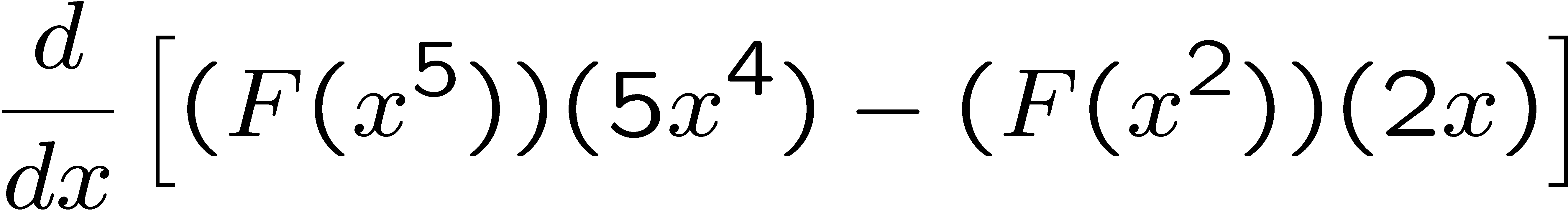 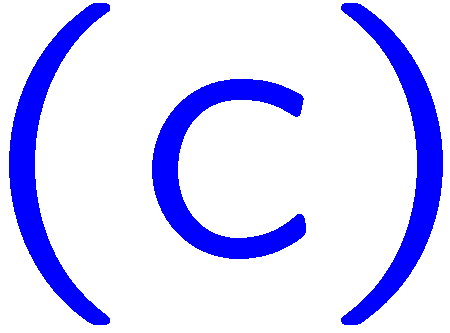 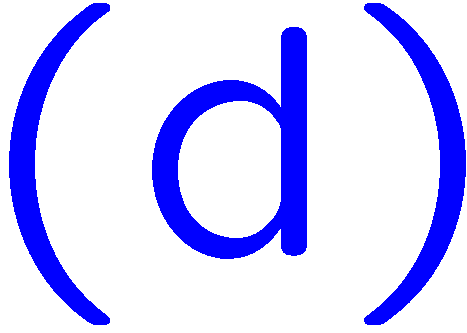 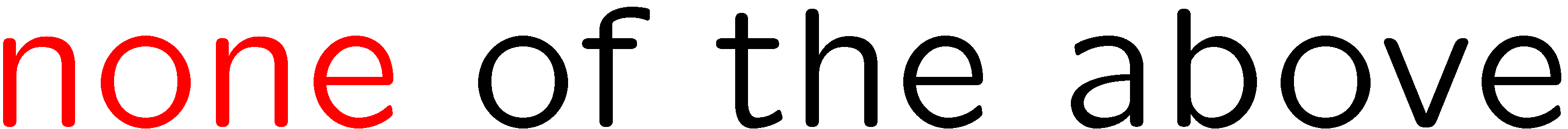 11
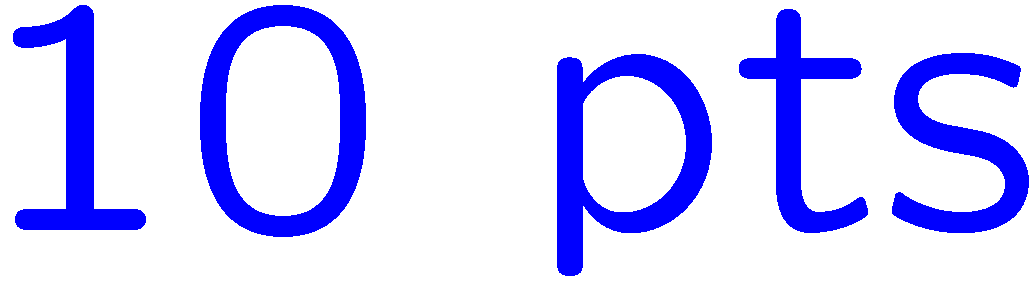 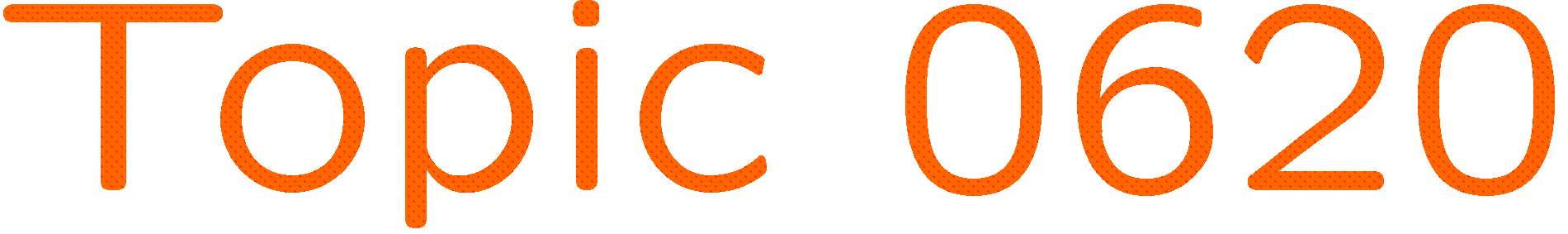 0 of 5
1+1=
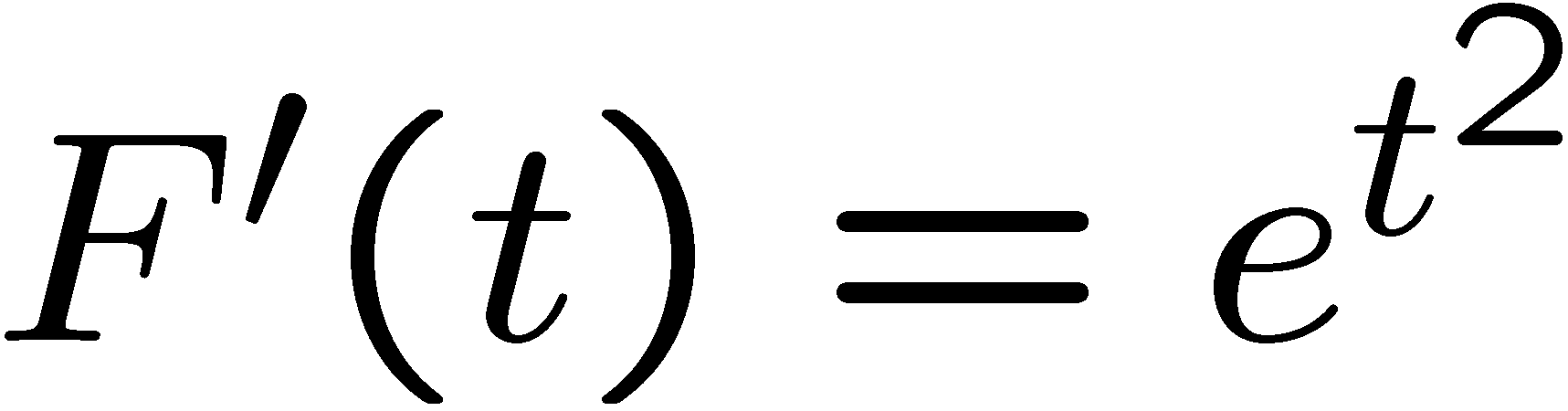 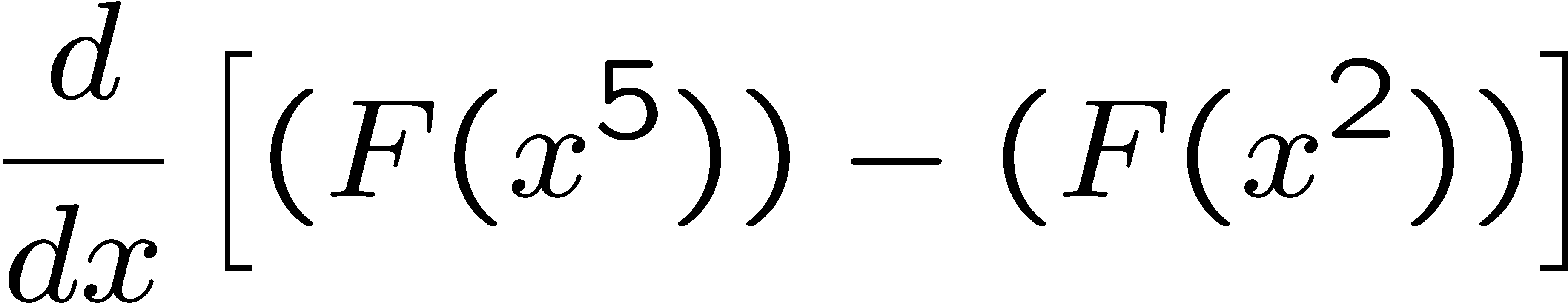 1
2
3
4
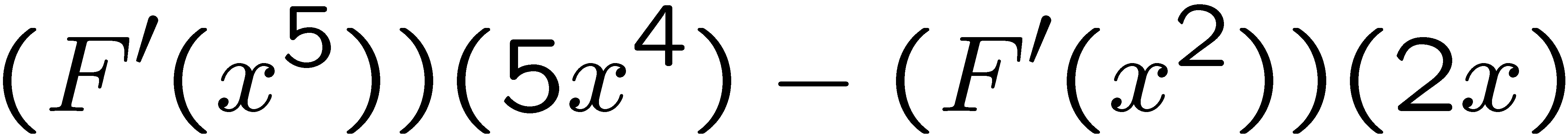 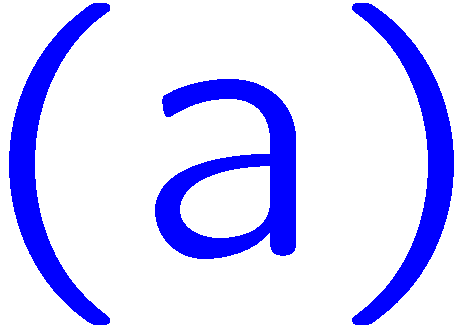 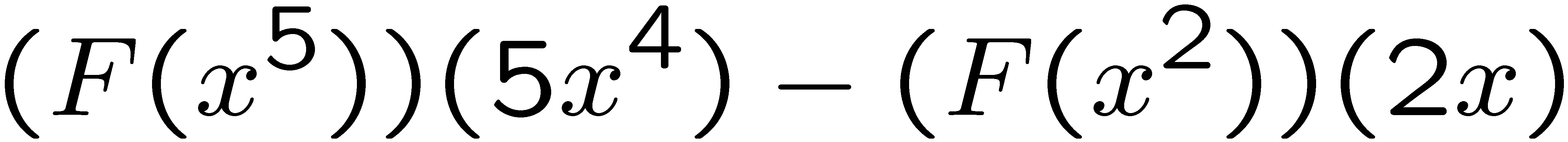 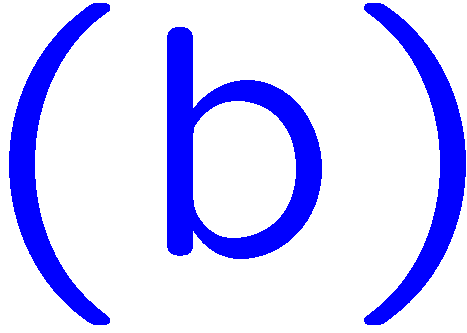 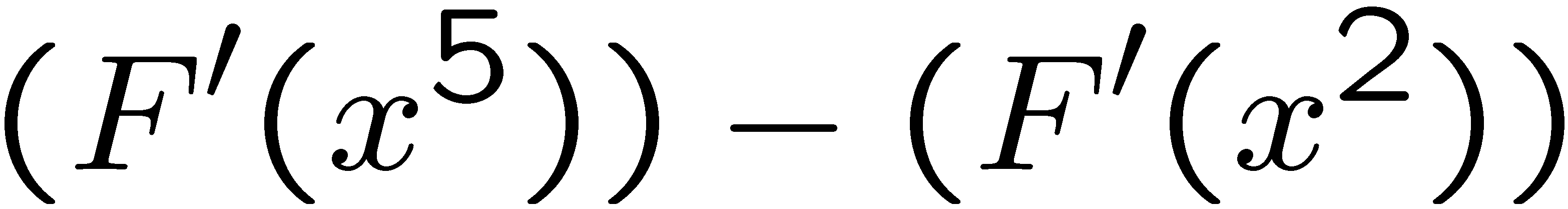 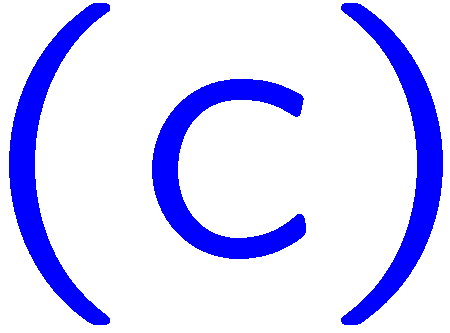 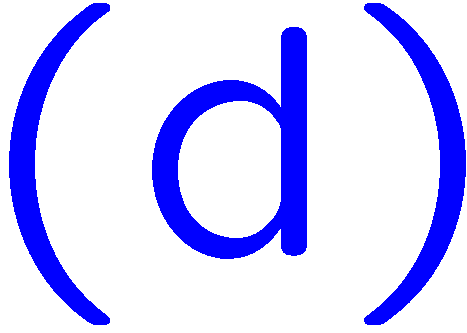 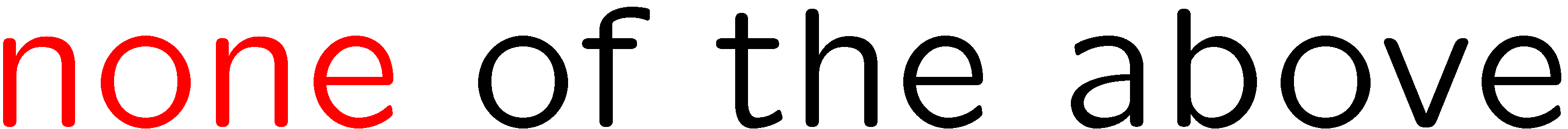 12
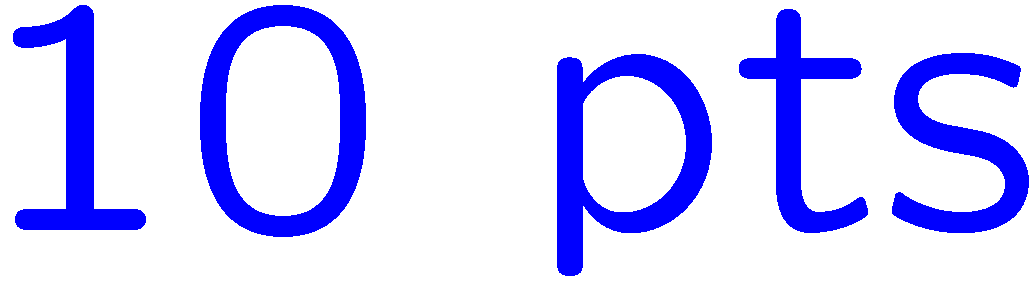 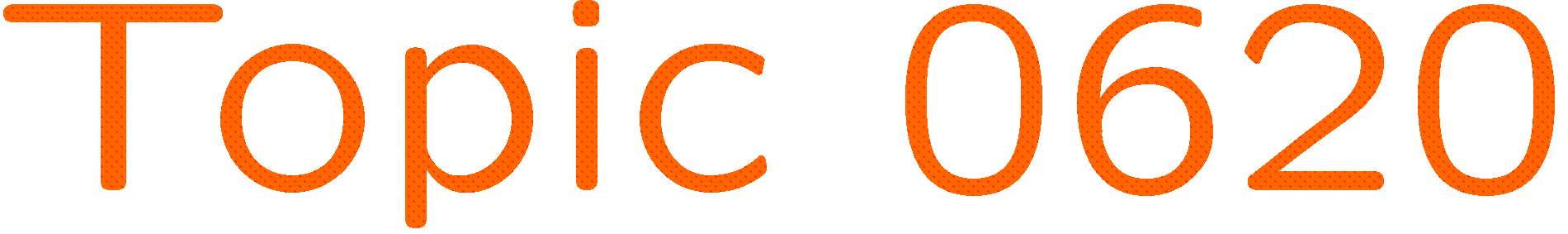 0 of 5
1+1=
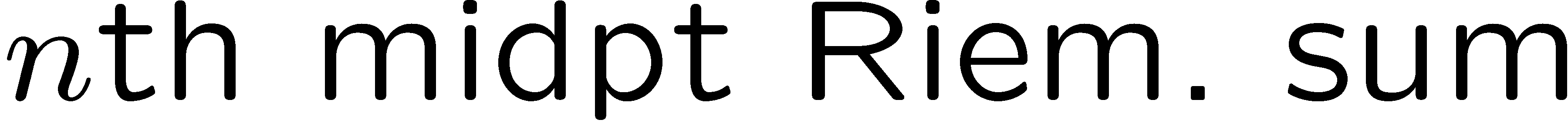 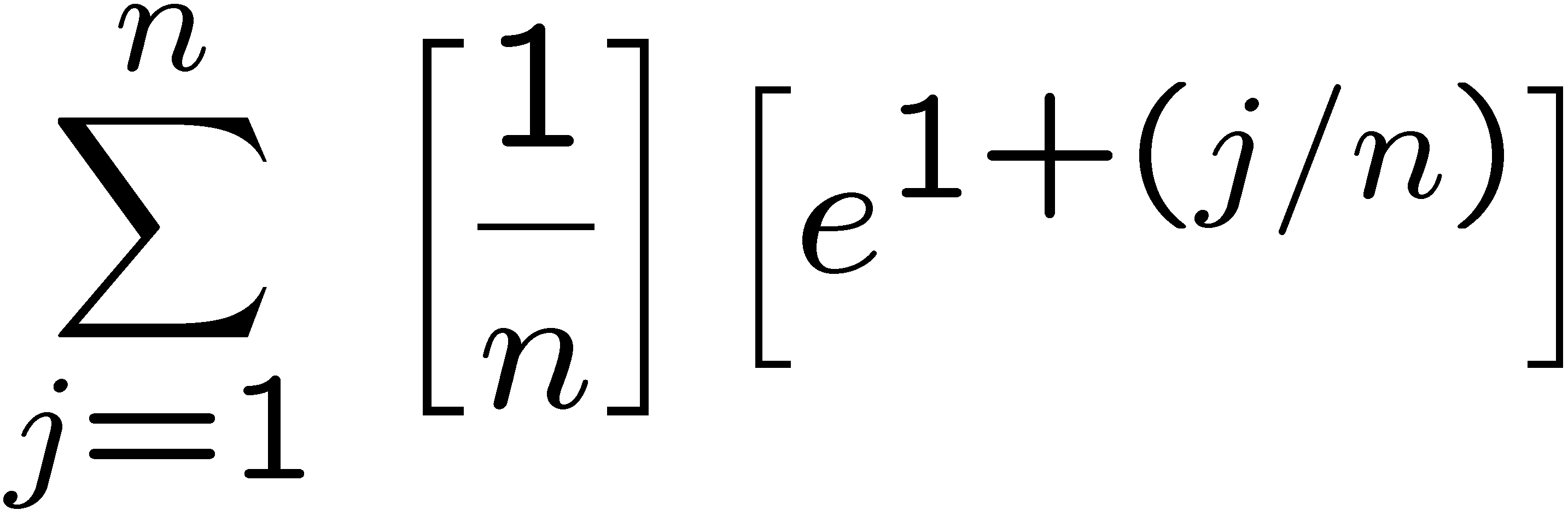 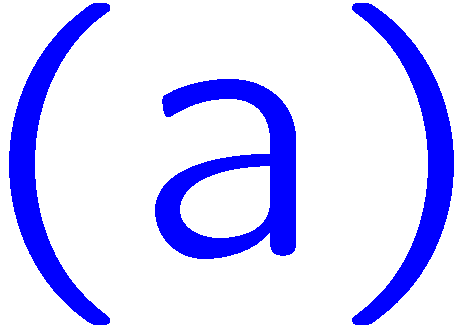 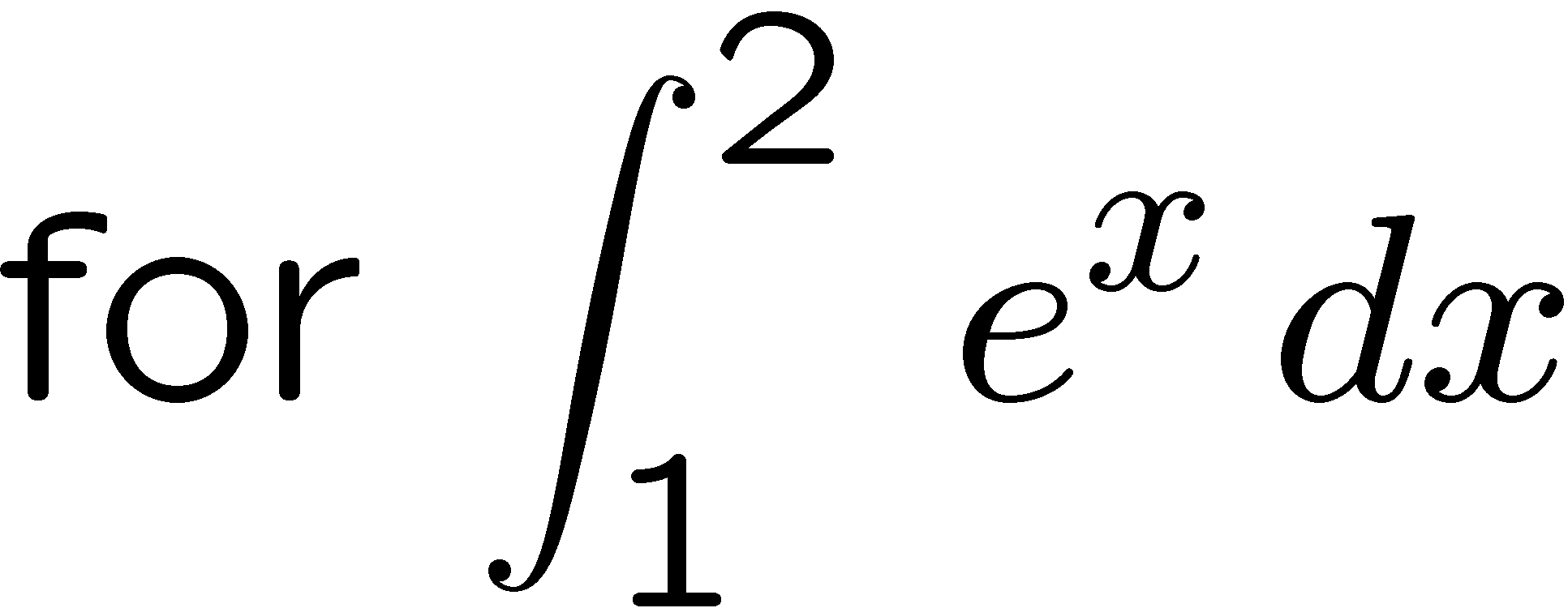 1
2
3
4
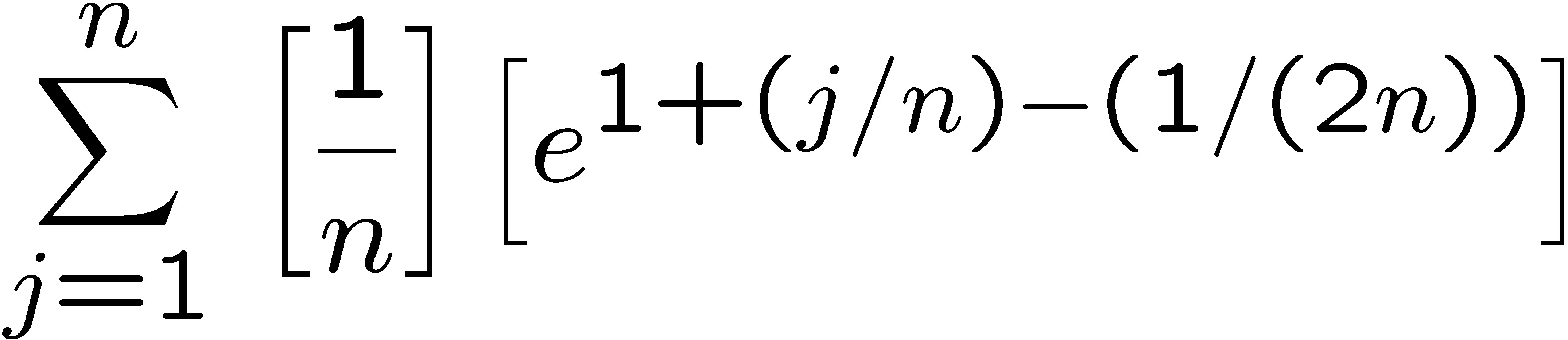 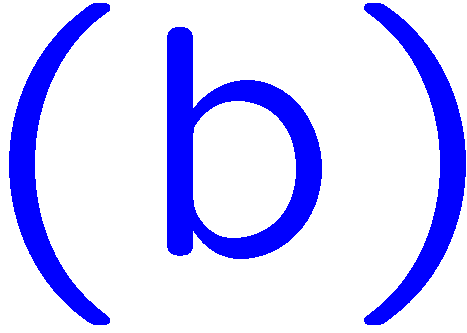 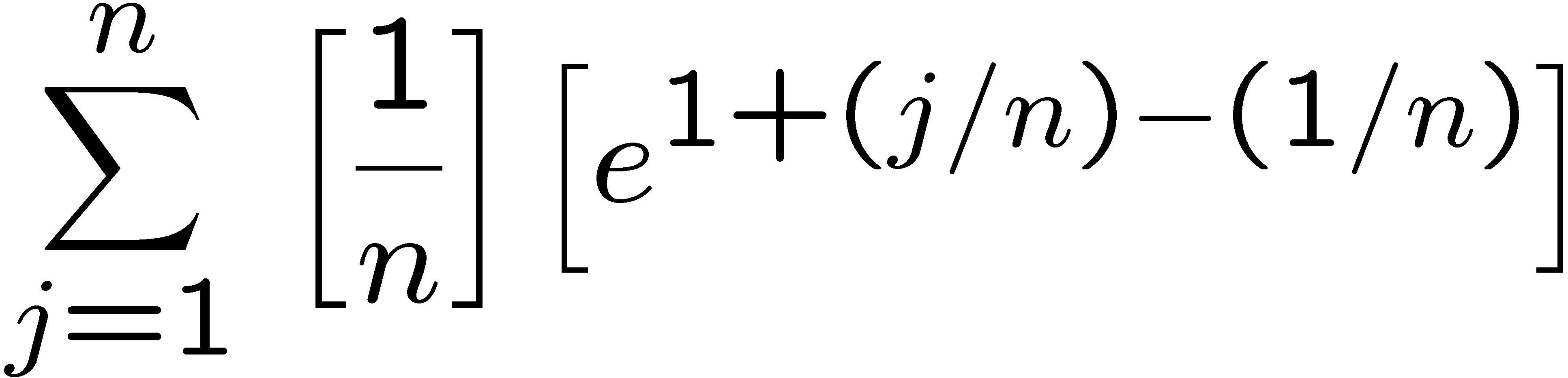 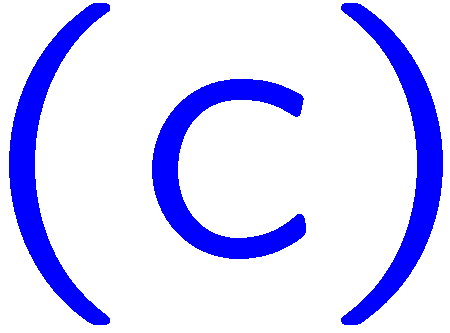 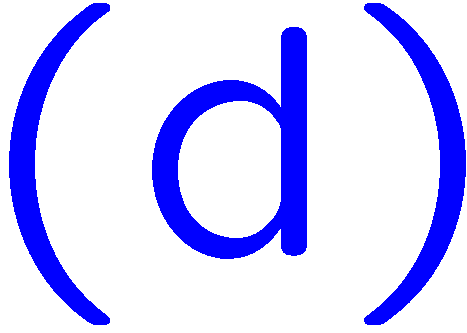 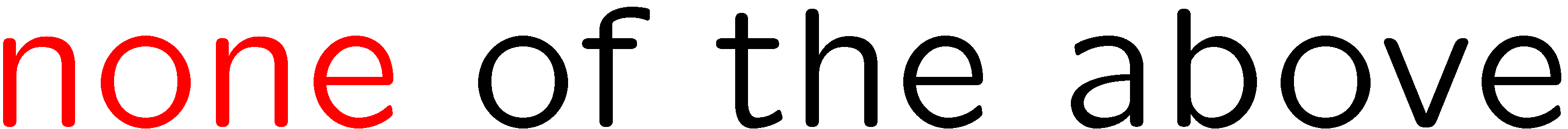 13
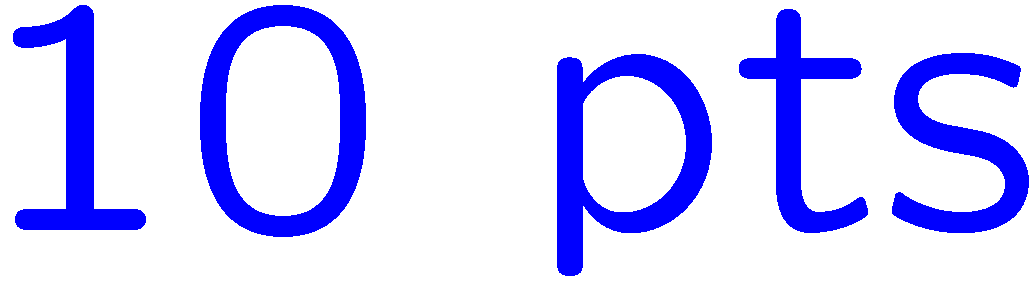 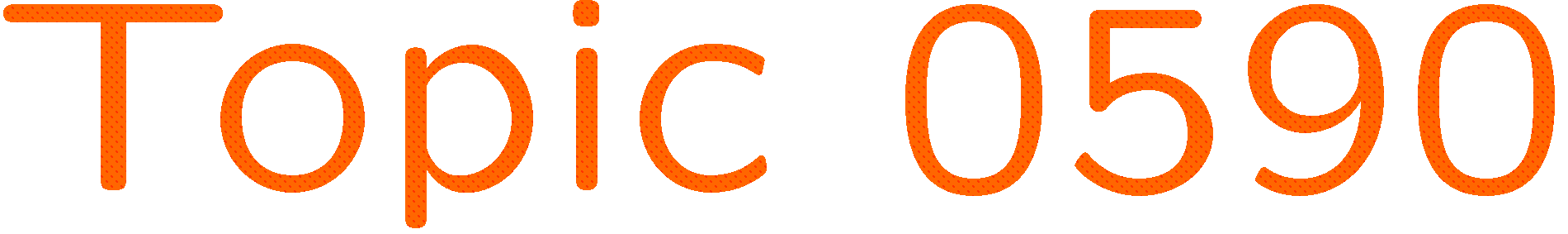 0 of 5
1+1=
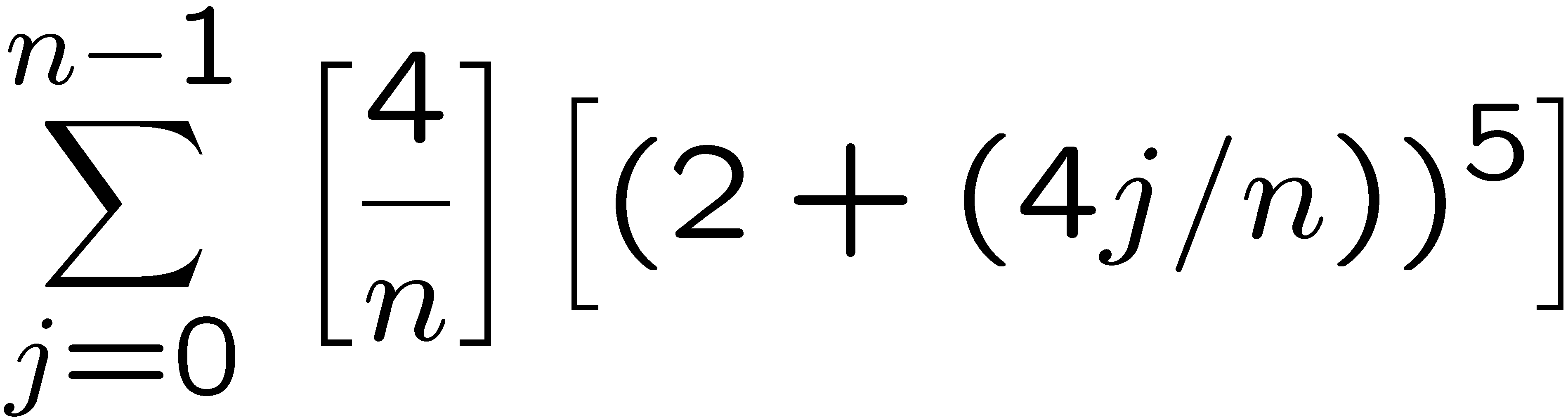 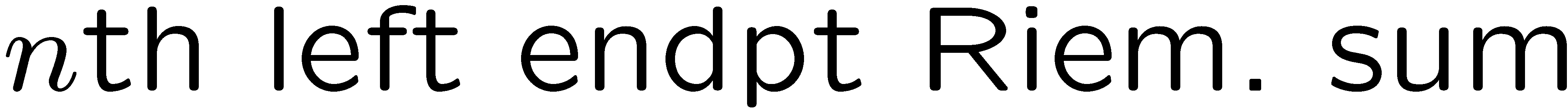 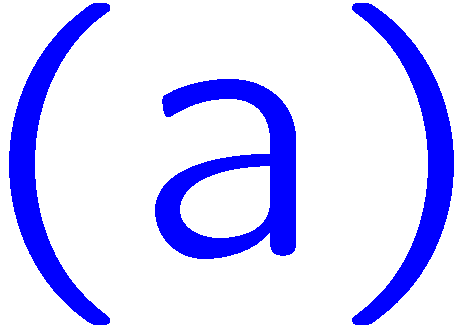 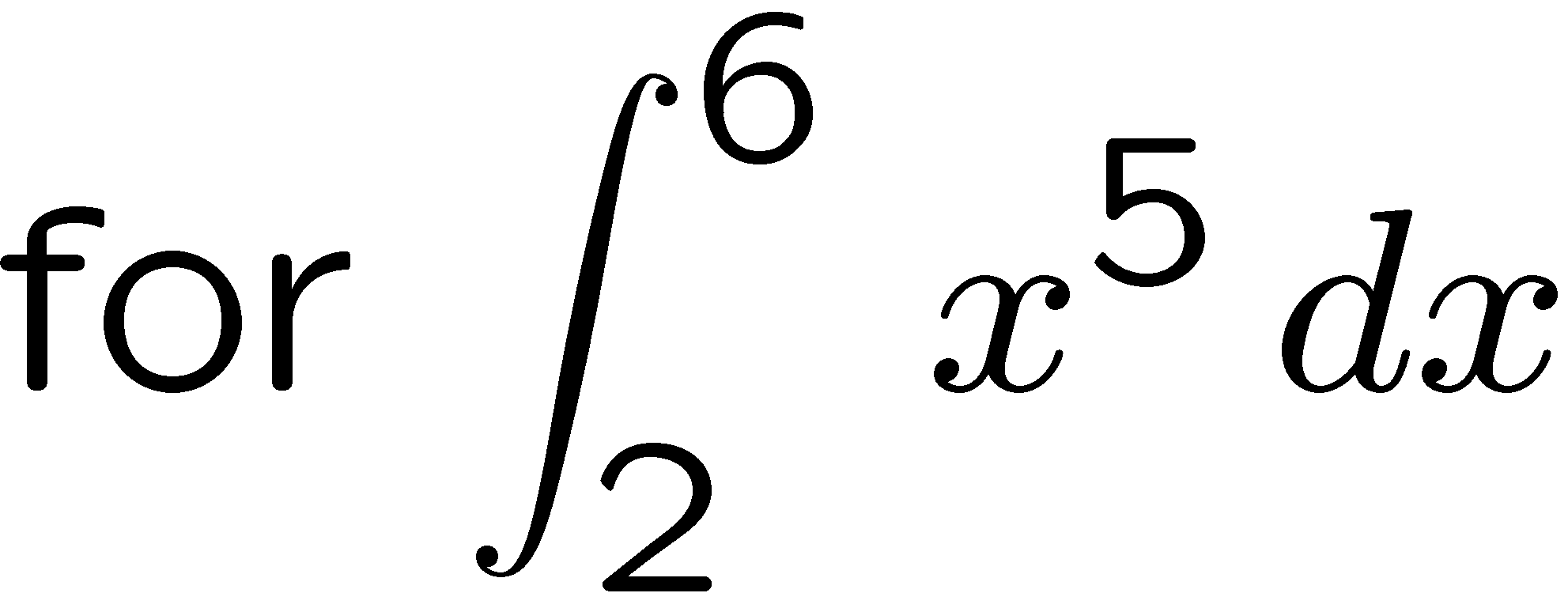 1
2
3
4
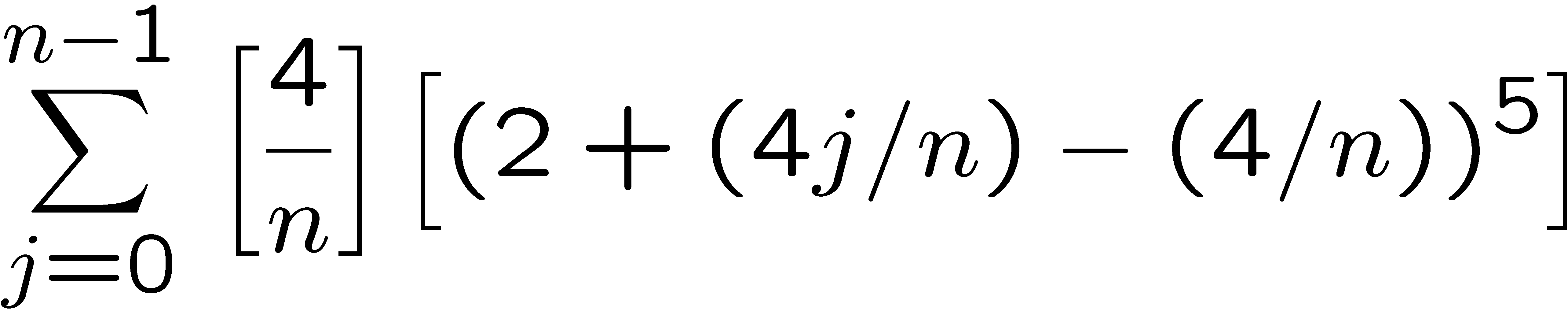 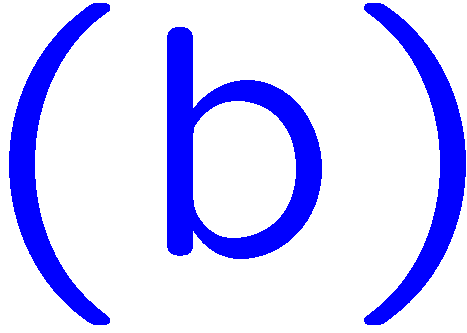 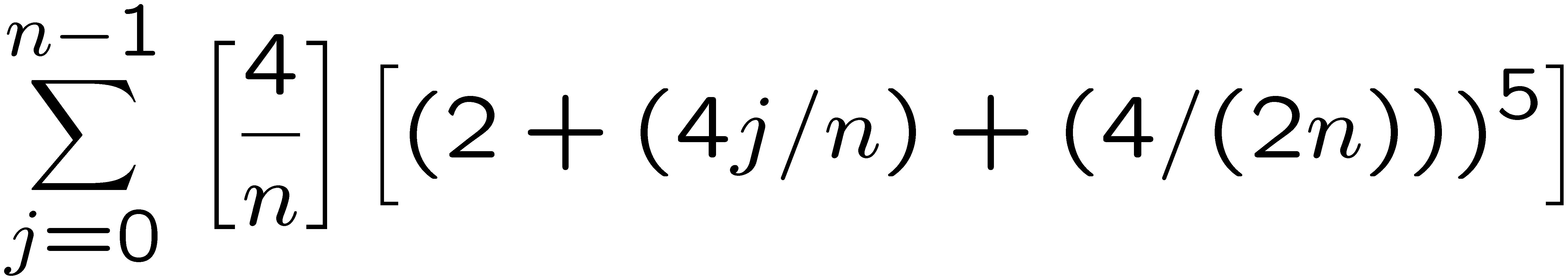 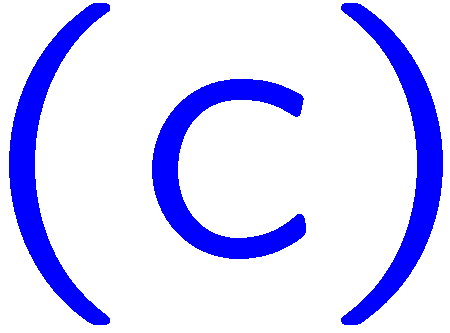 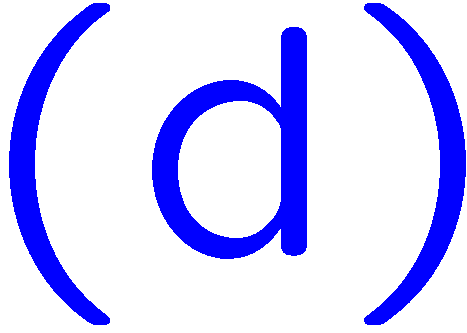 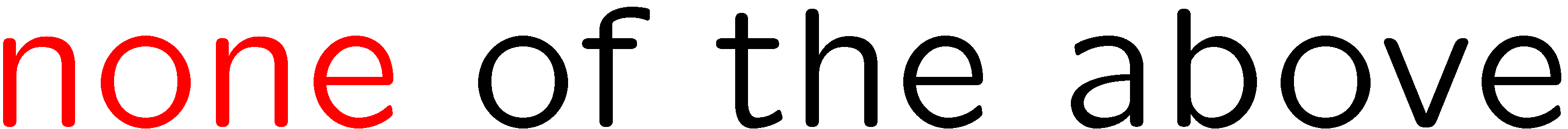 14
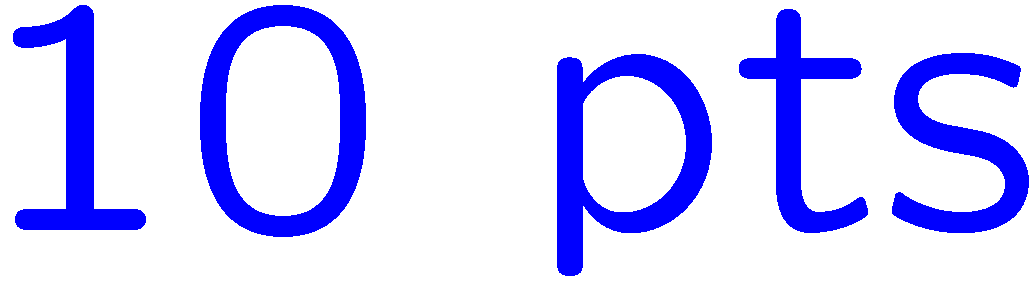 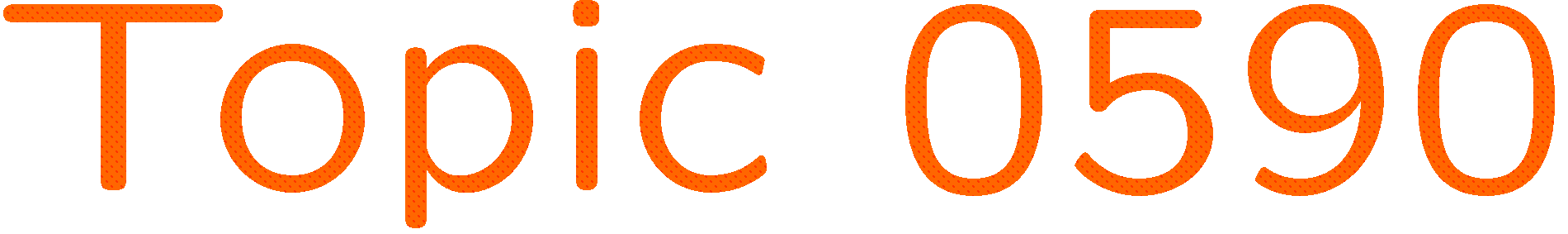 0 of 5
1+1=
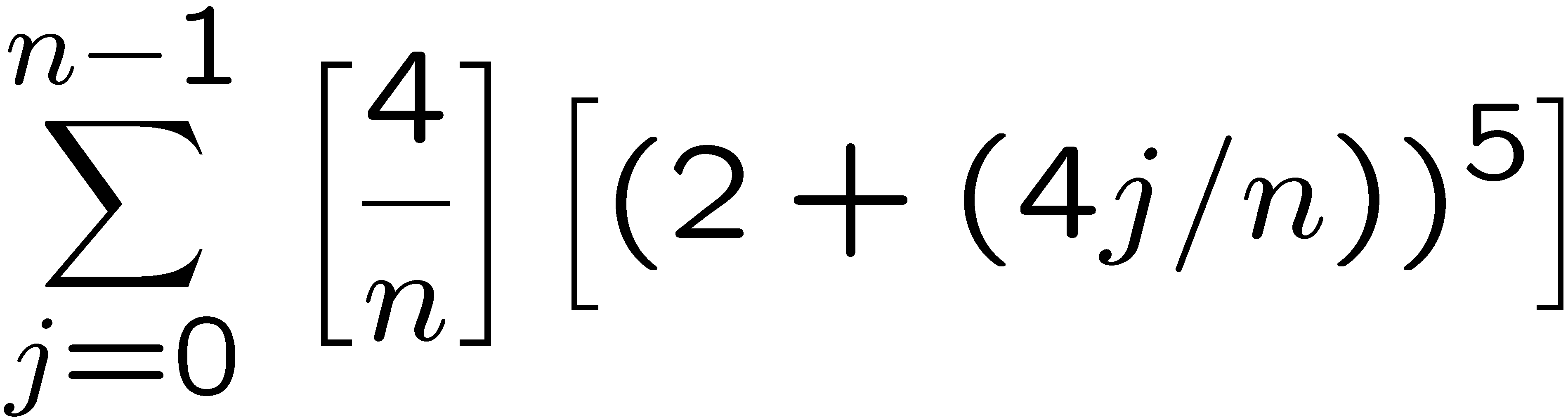 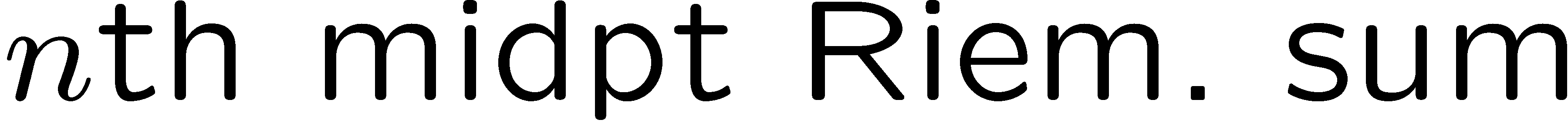 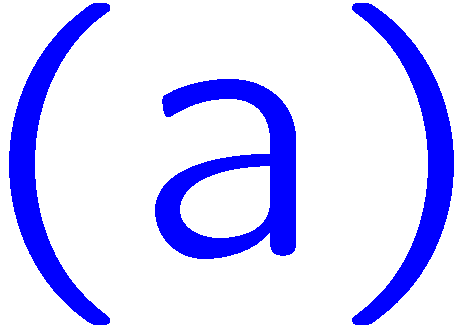 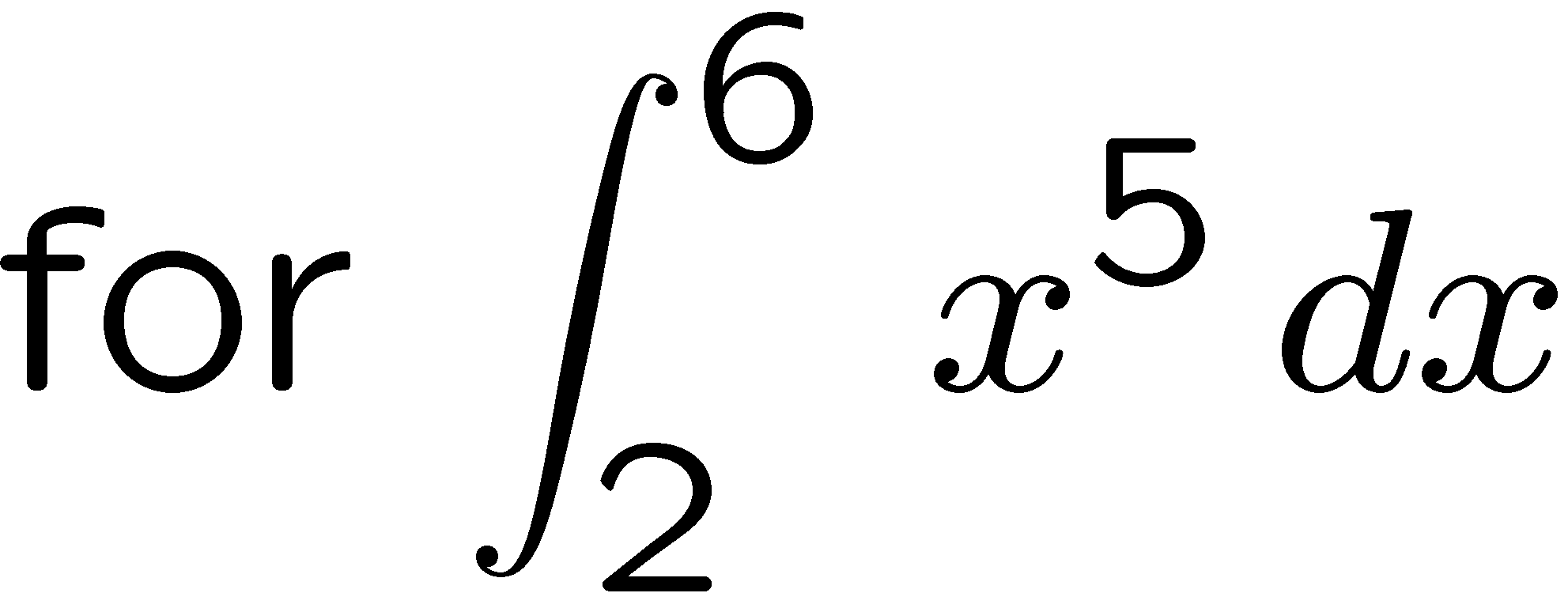 1
2
3
4
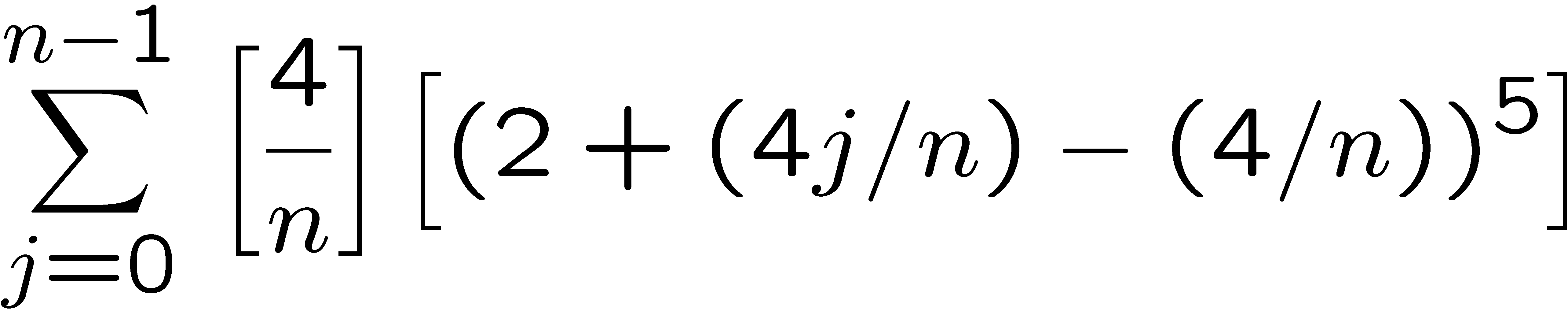 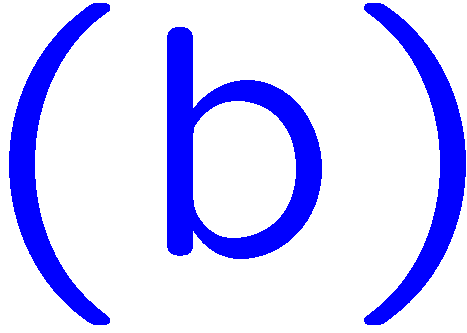 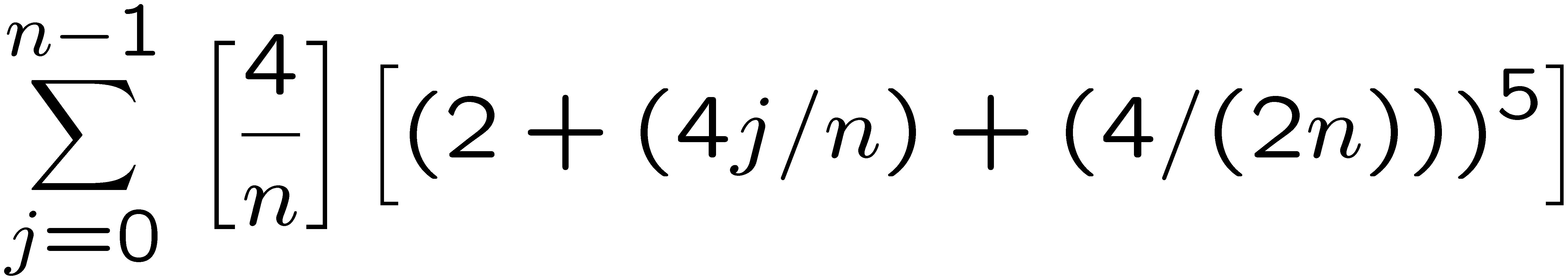 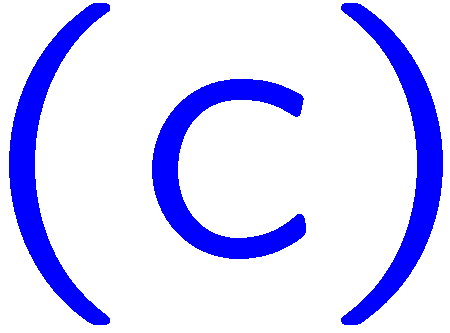 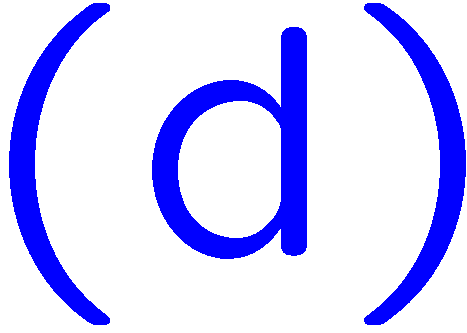 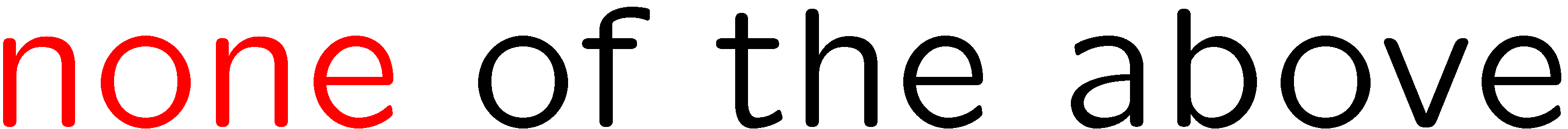 15
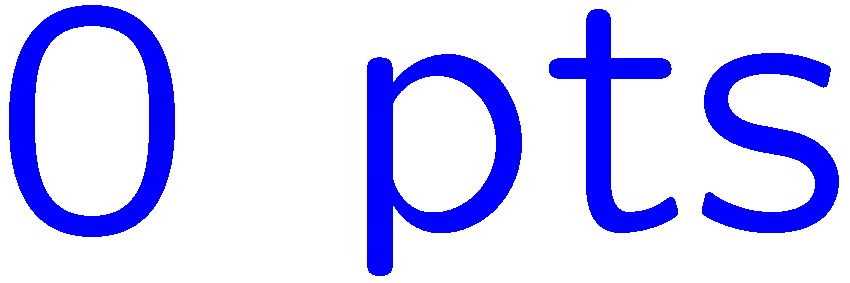 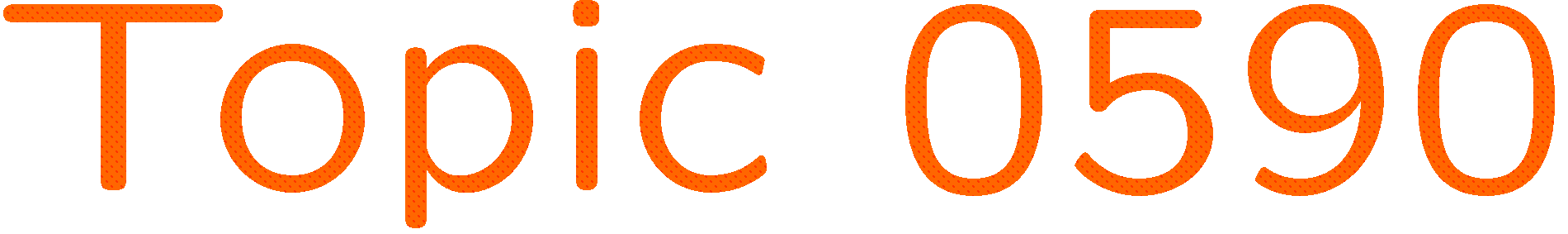 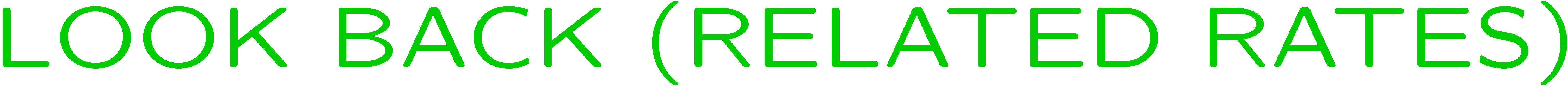 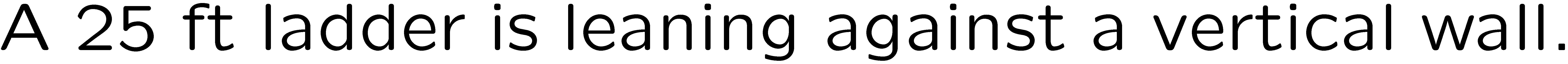 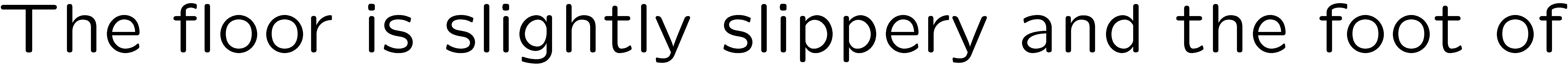 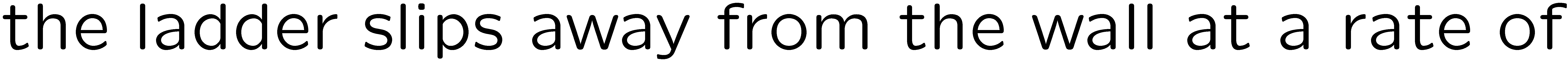 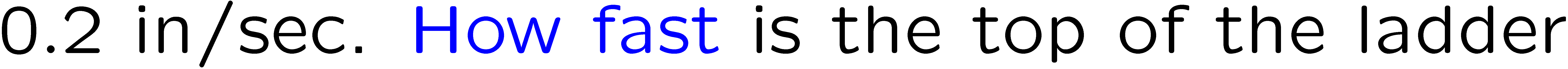 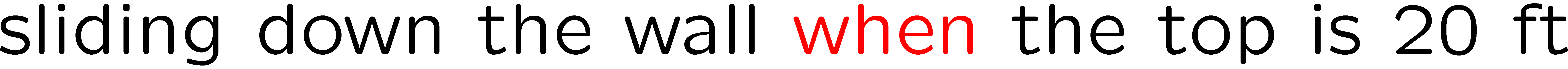 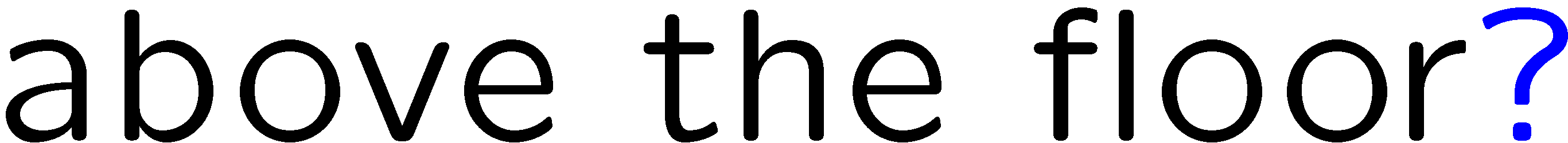 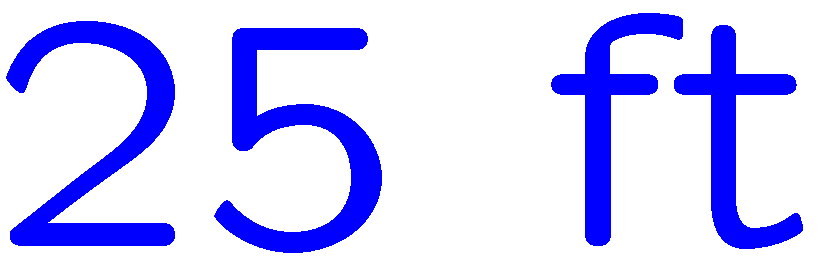 16
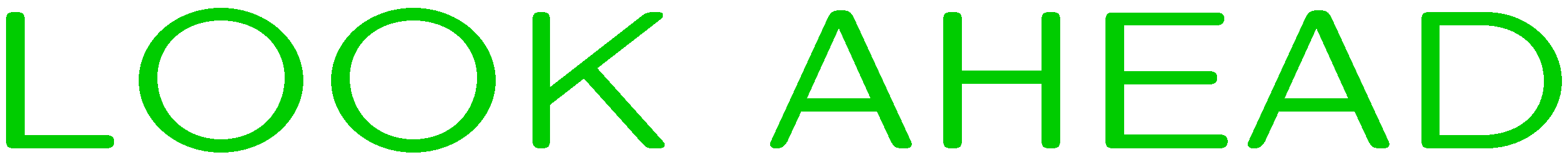 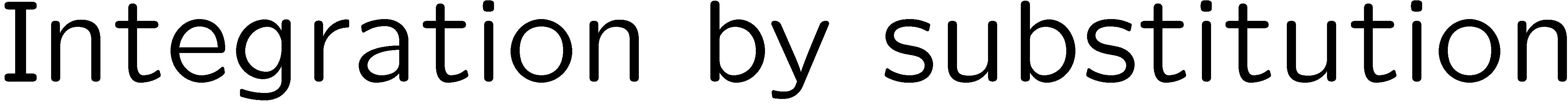 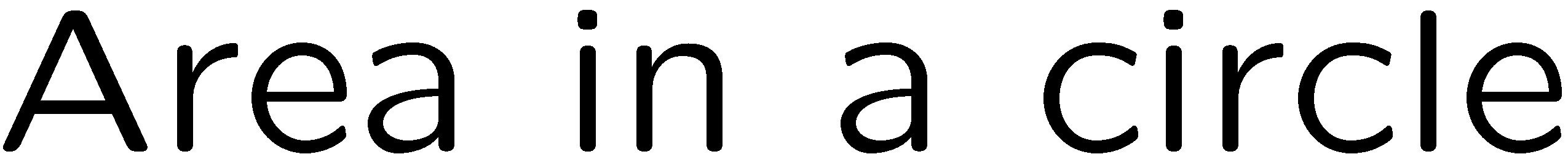 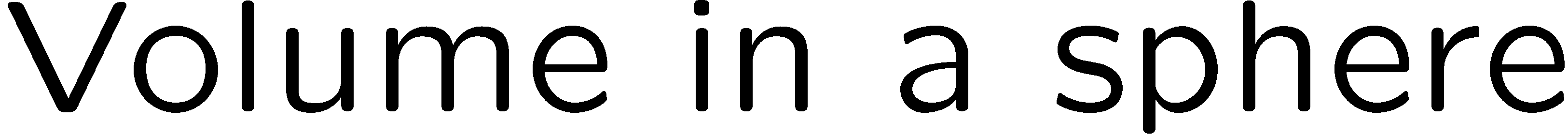 17
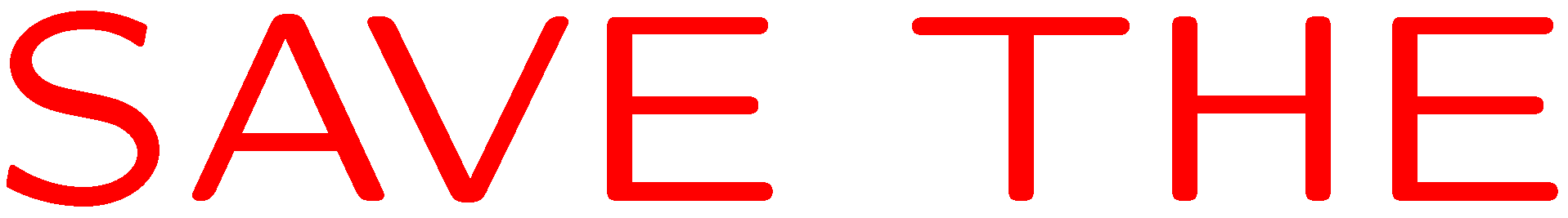 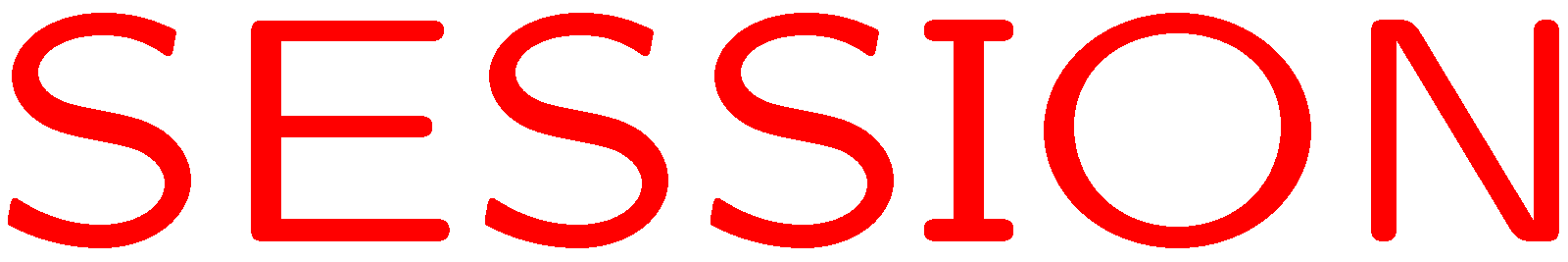 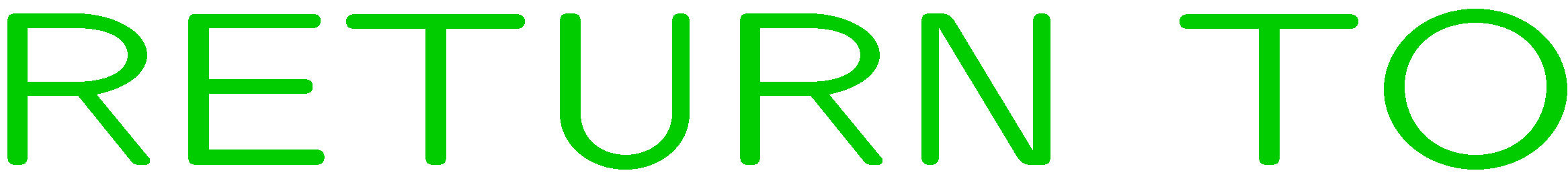 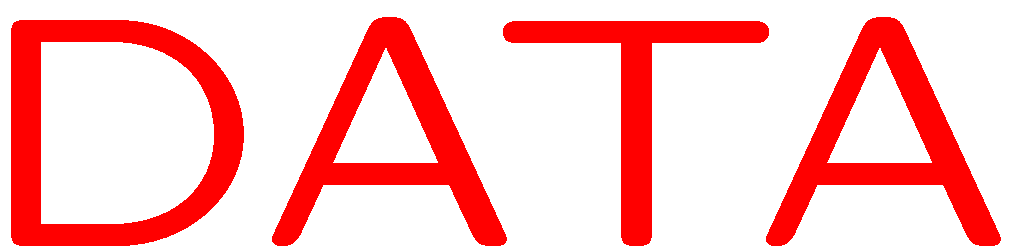 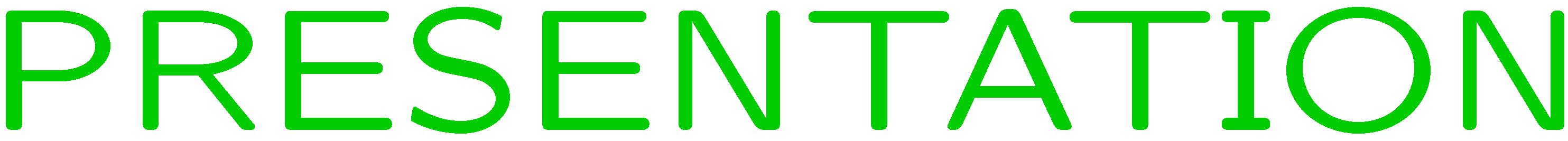